After Effect 文字動畫簡介
NTU
王昱翔
DISP Lab
Outline
1. 星球+文字動畫
2. 文字動畫
1. 星球+文字動畫
New project and New composition
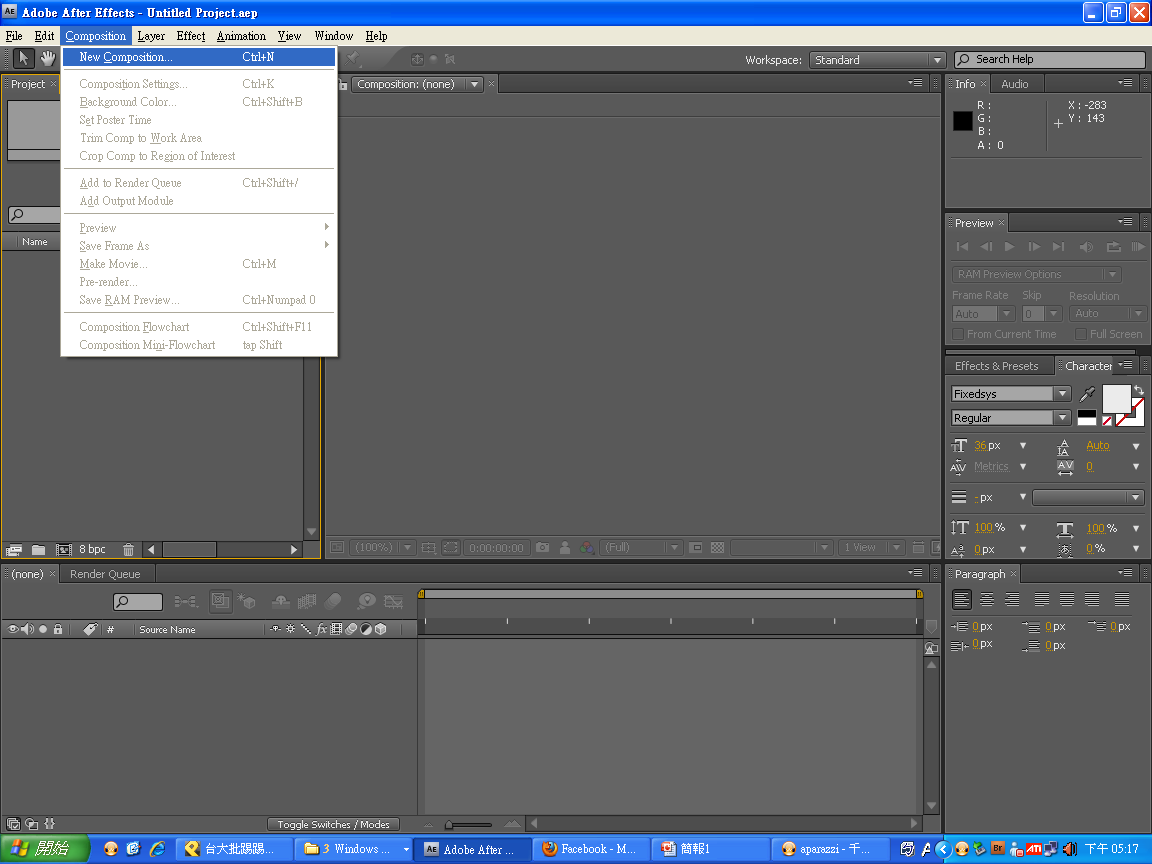 1. 星球+文字動畫
設定Composition
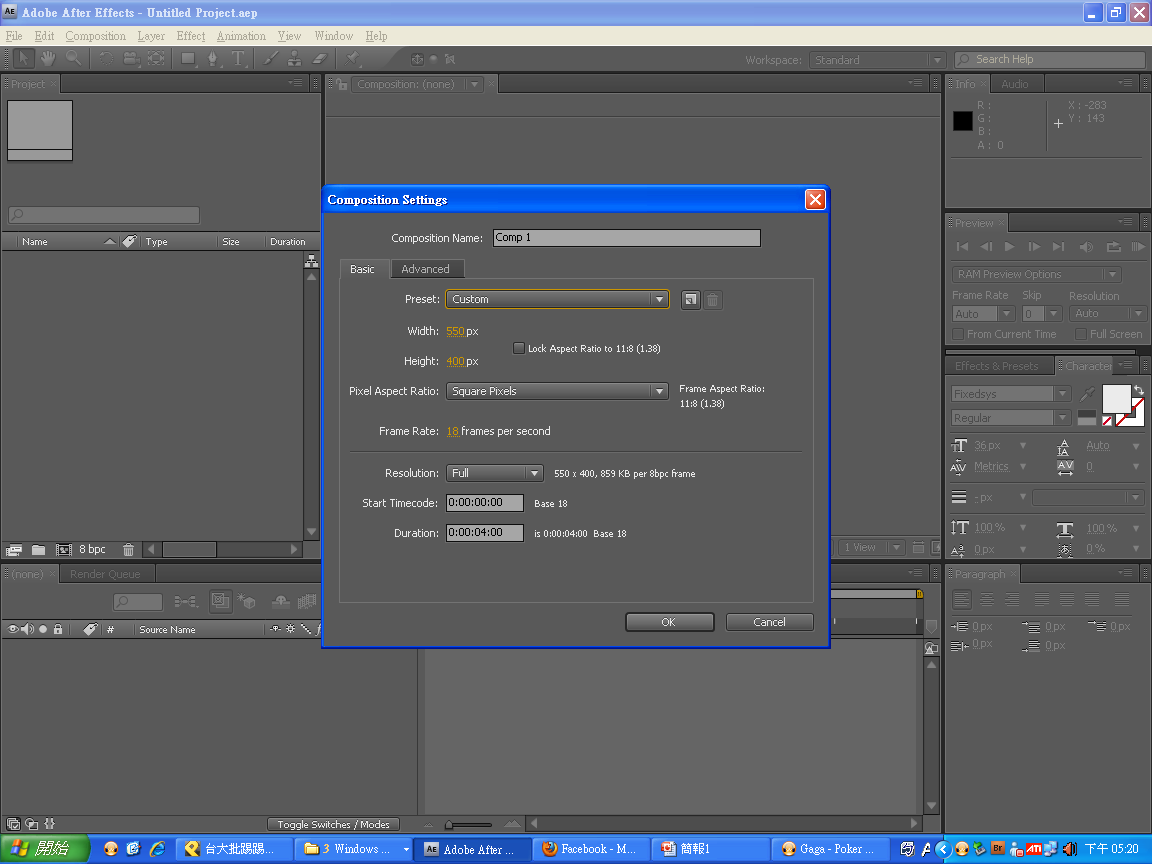 不Lock，長寬比即可自由設定
動畫總秒數(剛開始練習先做短時間)
1. 星球+文字動畫
將”Planet30”和”starfield”兩檔案拖進”Comp 1”下
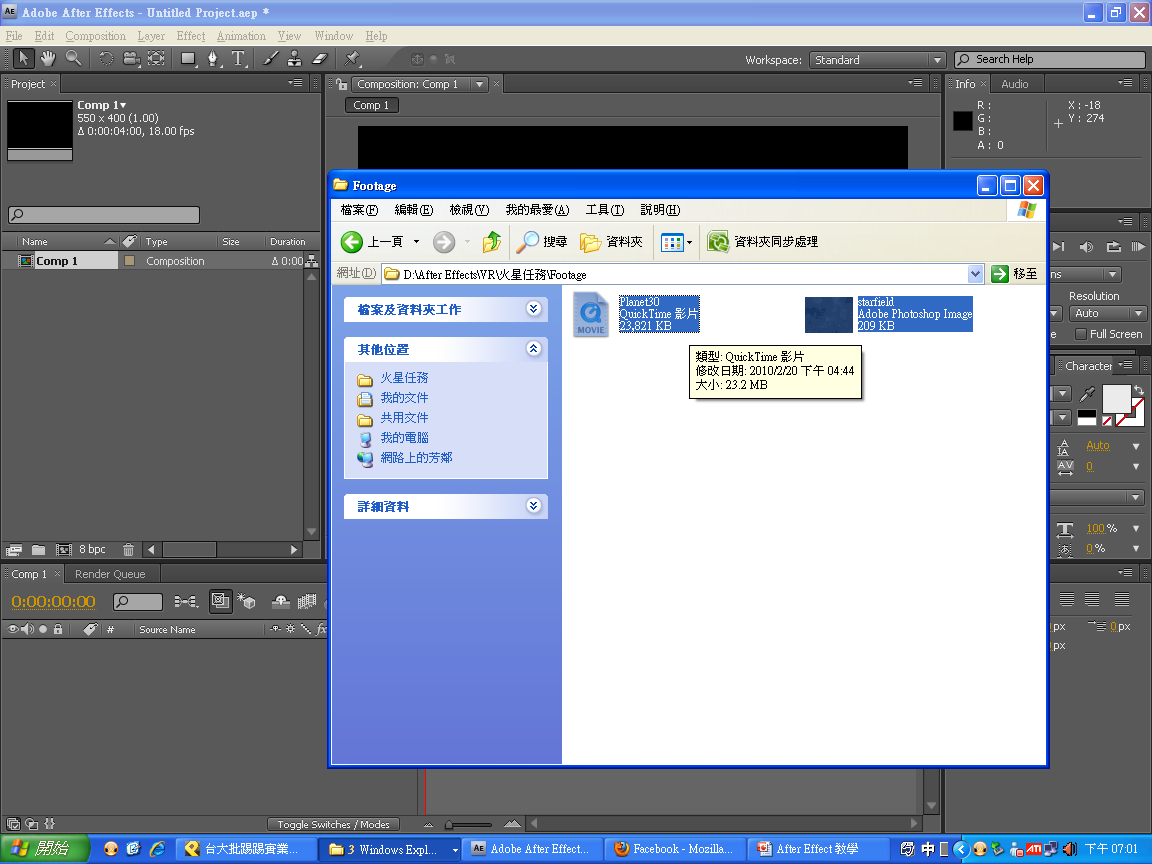 1. 星球+文字動畫
將”Planet30”和”starfield”兩檔案拖進”Comp 1”下
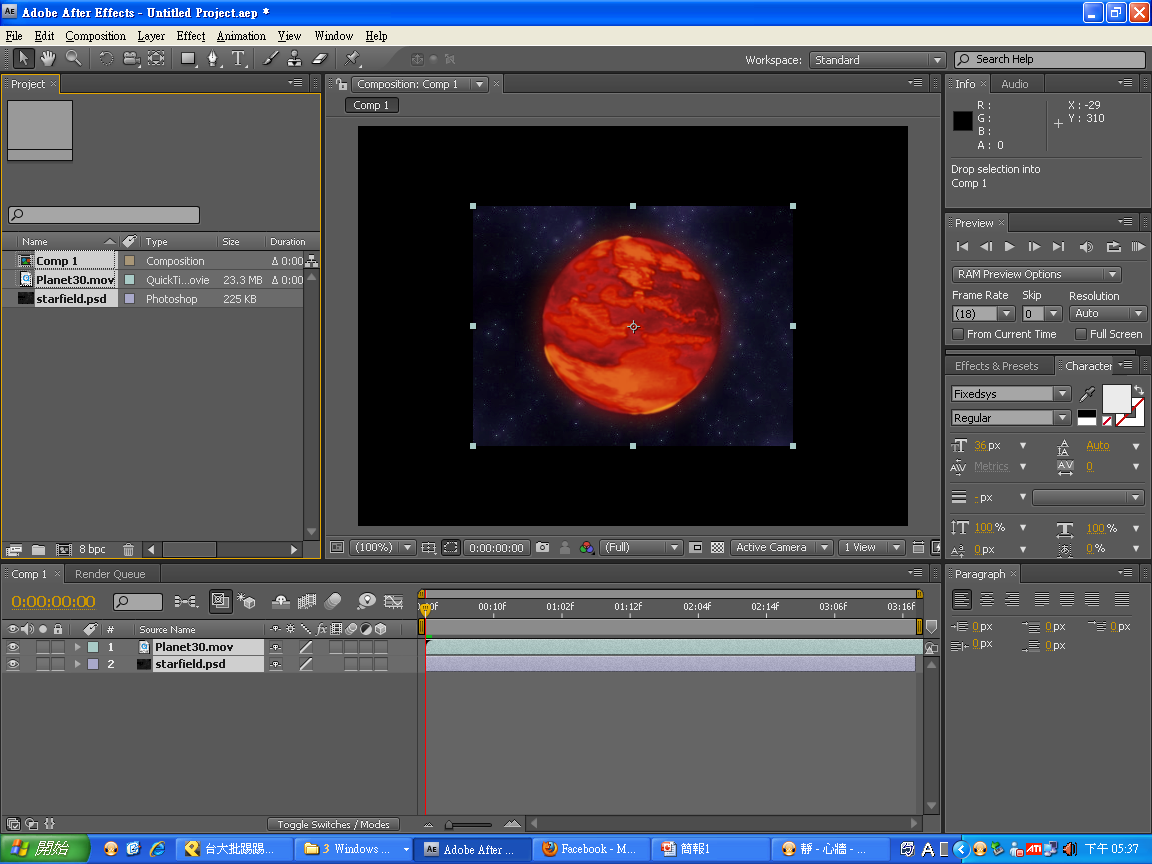 1. 星球+文字動畫
使用內建的設定動畫(Effects & Presents)
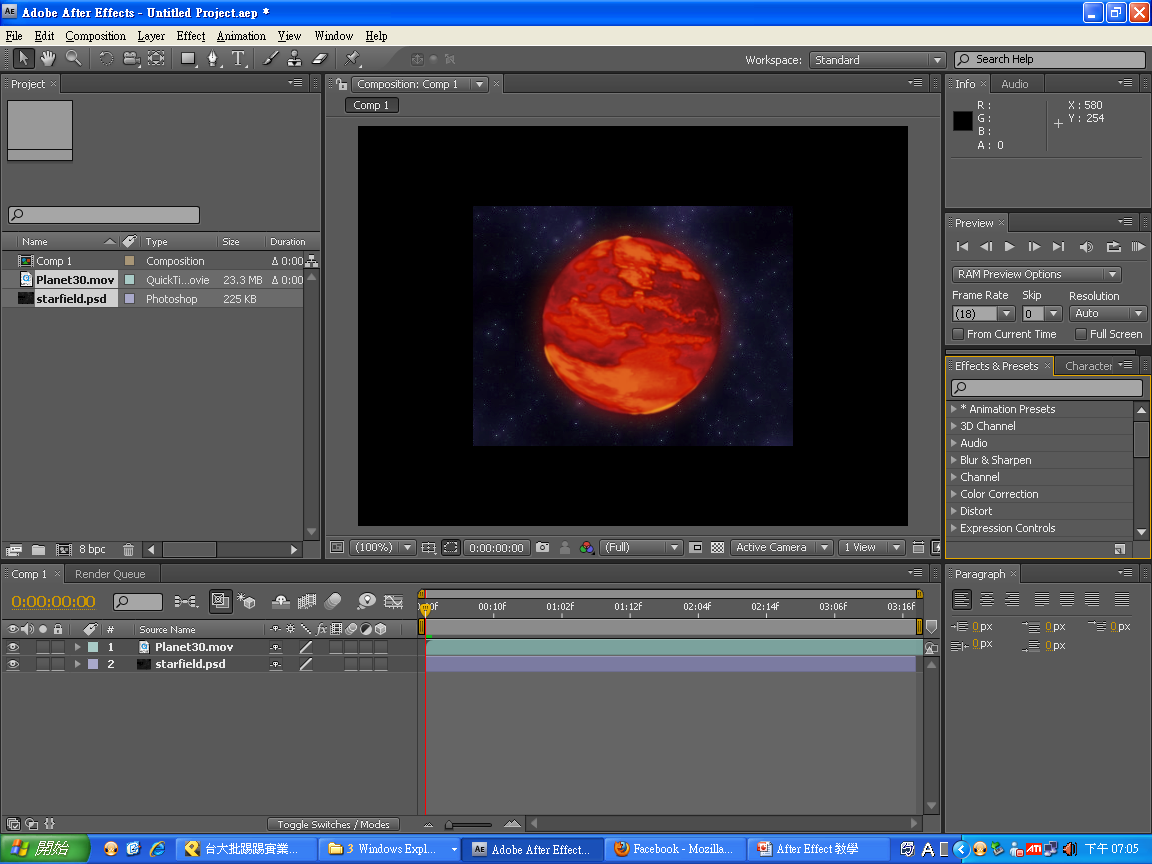 1. 星球+文字動畫
右側下拉選單，點選Browse Presets
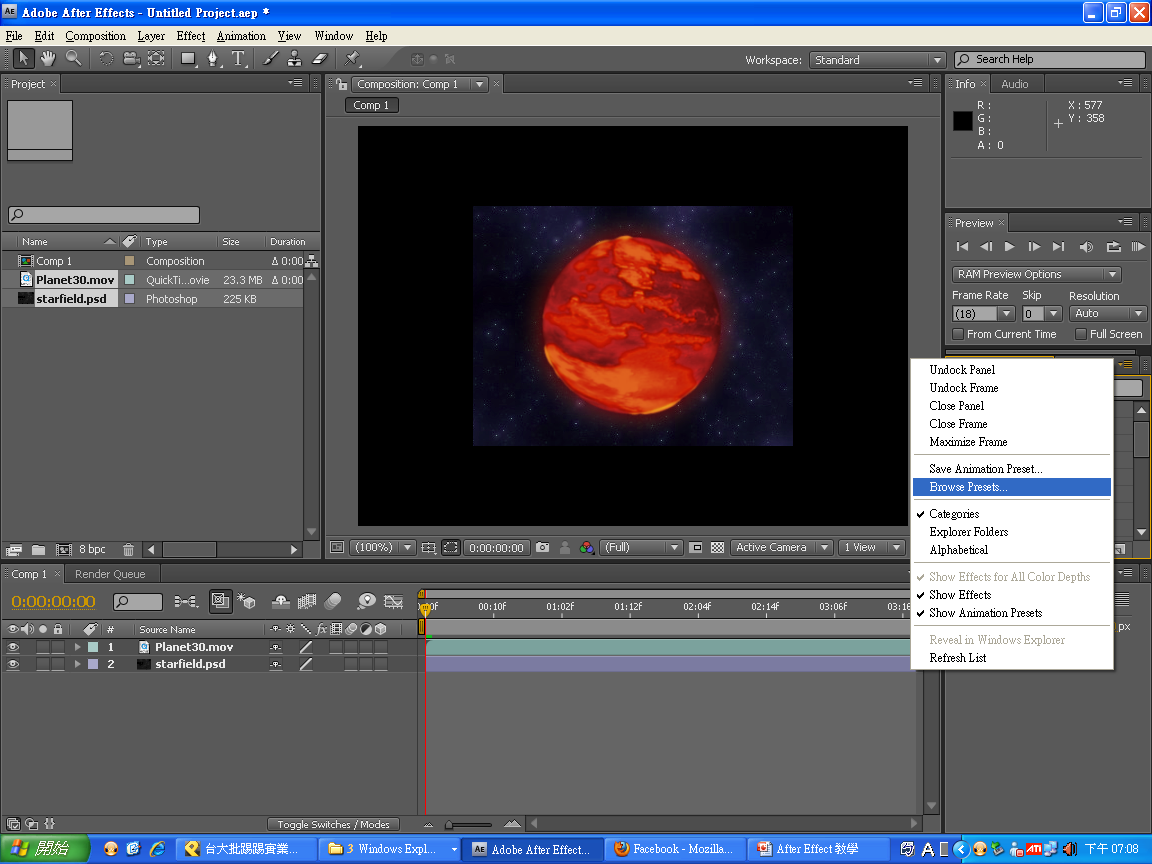 1. 星球+文字動畫
於Presets視窗內，點選Text → 3D Text → 3D Rotate around Circle
須注意點選前時間軸要拉在0秒處
點選的素材會出現於左下角素材視窗內，可改變其參數設定。
1. 星球+文字動畫
改變文字動畫位置 (點選Transform)
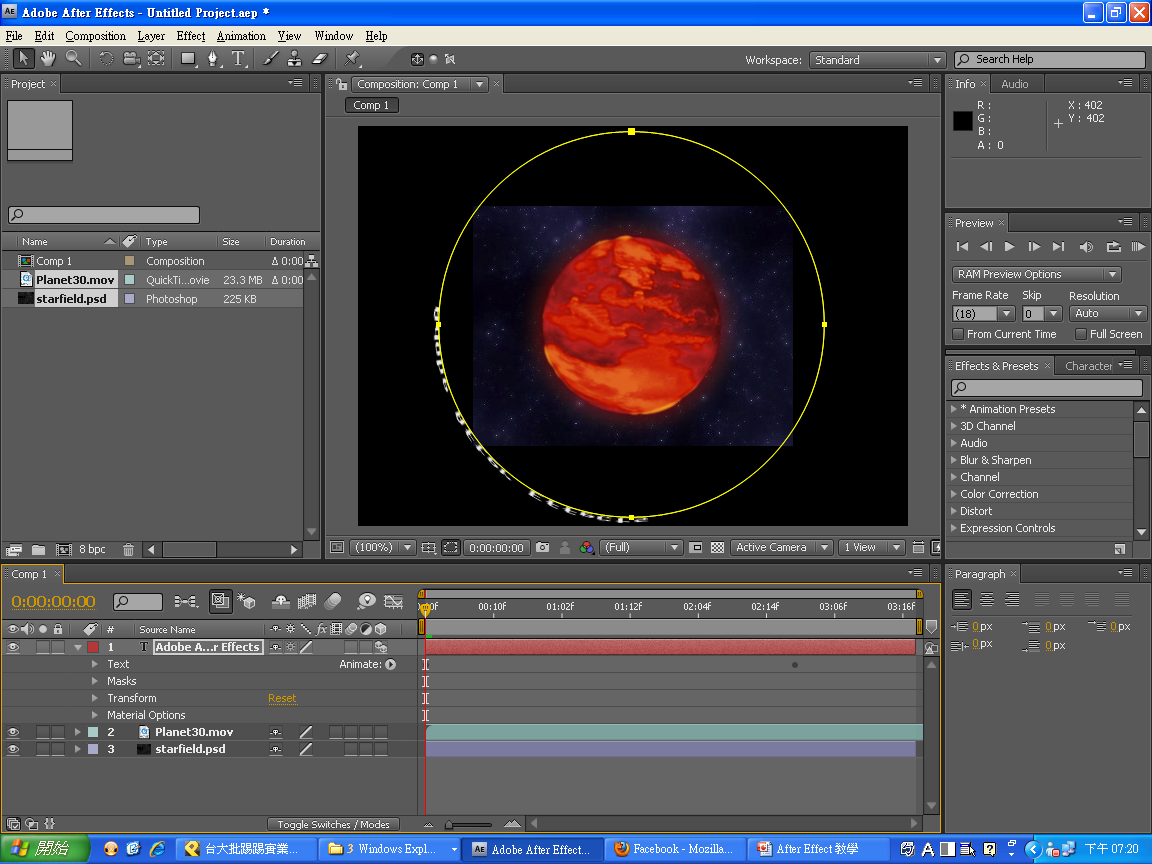 1. 星球+文字動畫
改變文字動畫位置 (XYZ軸Rotation)
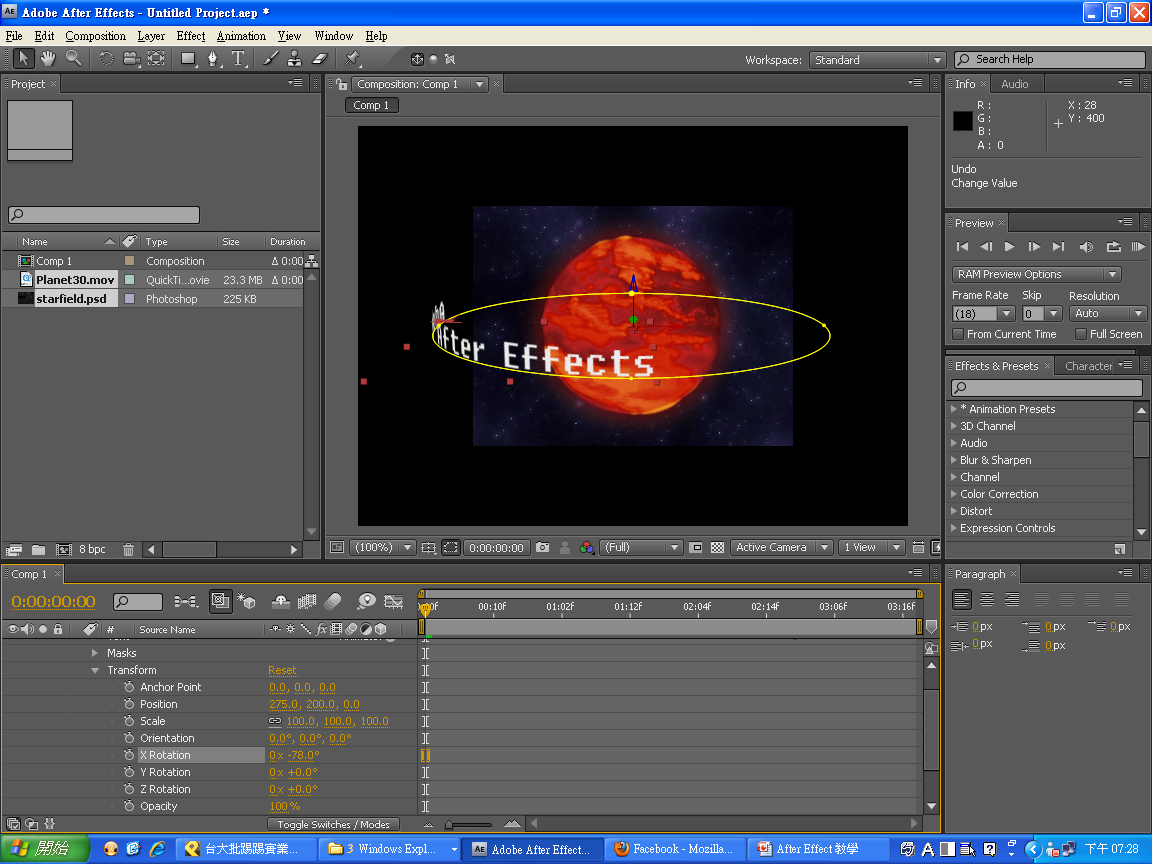 1. 星球+文字動畫
更改文字(點選“T”，選取字做更改)
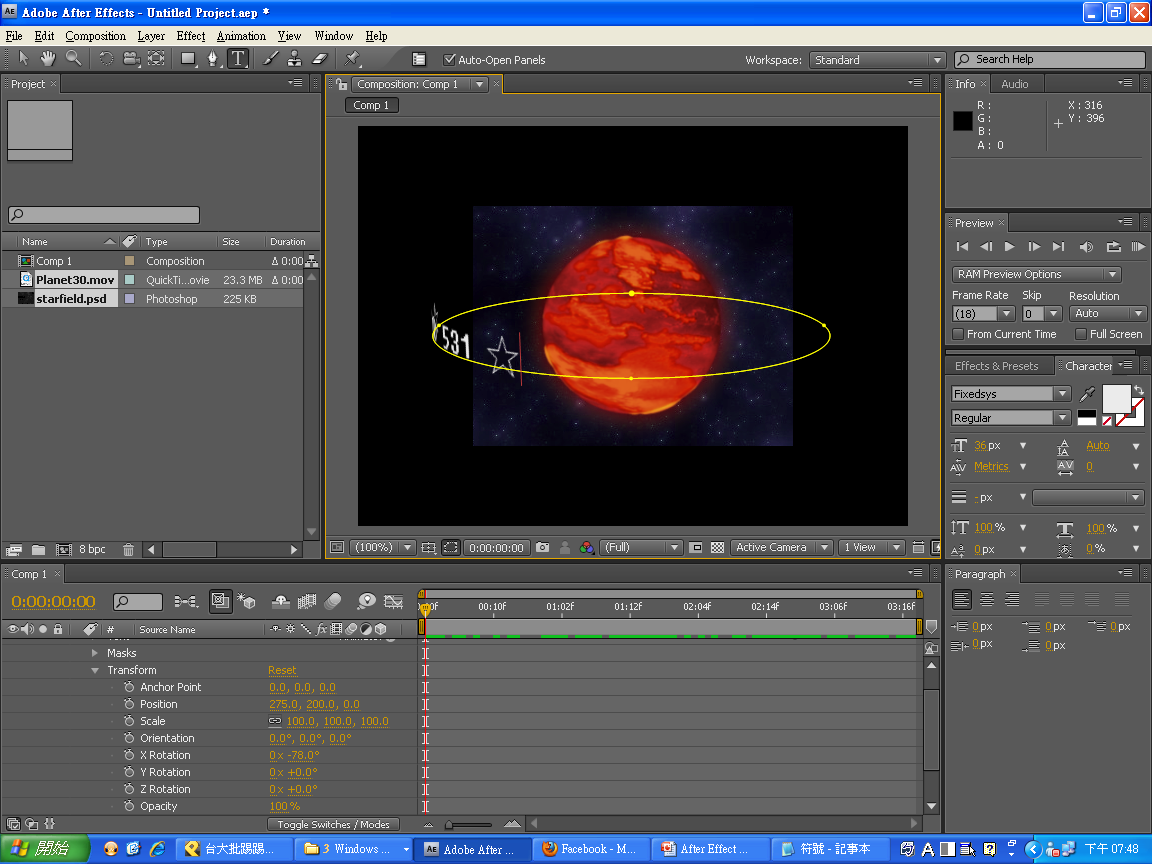 1. 星球+文字動畫
更改文字動畫結束位置 (拖曳”漏斗”到時間軸底端或其他位置)
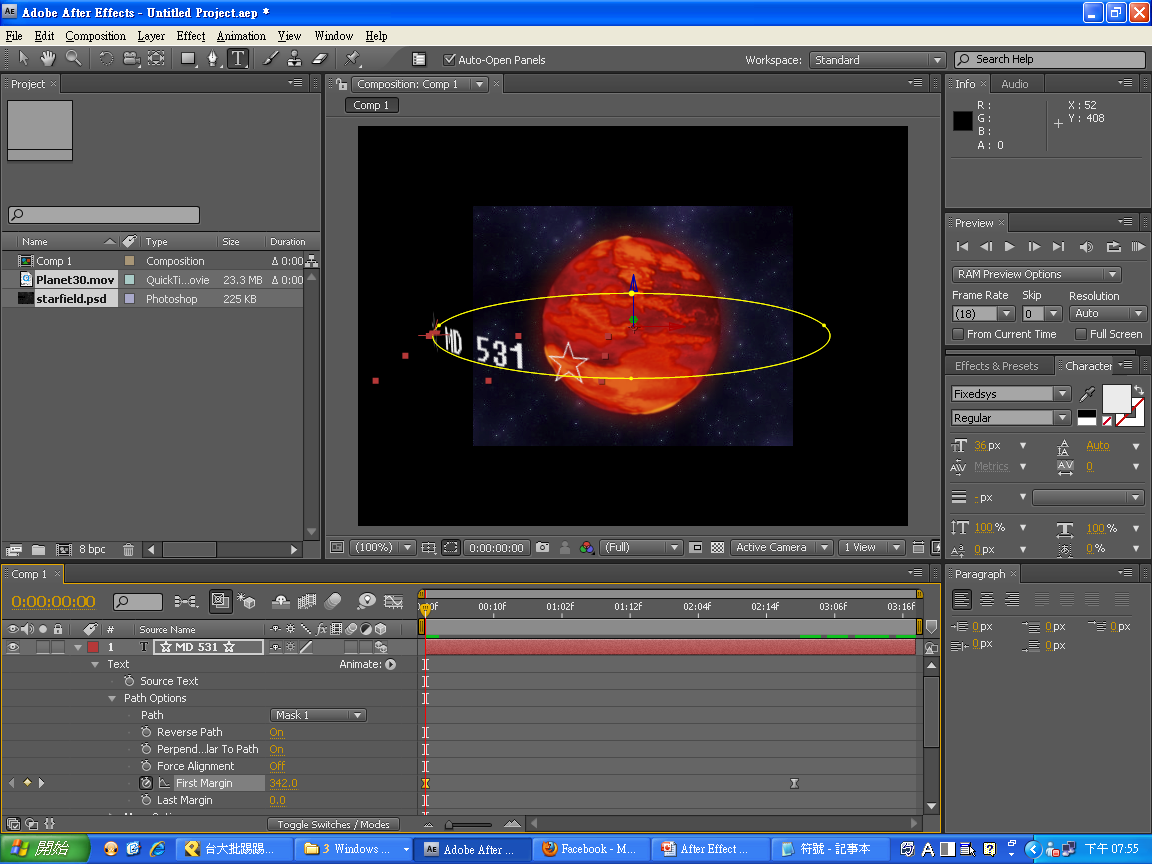 1. 星球+文字動畫
更改起始與終止位置(Text → Path Options  → First Margin)
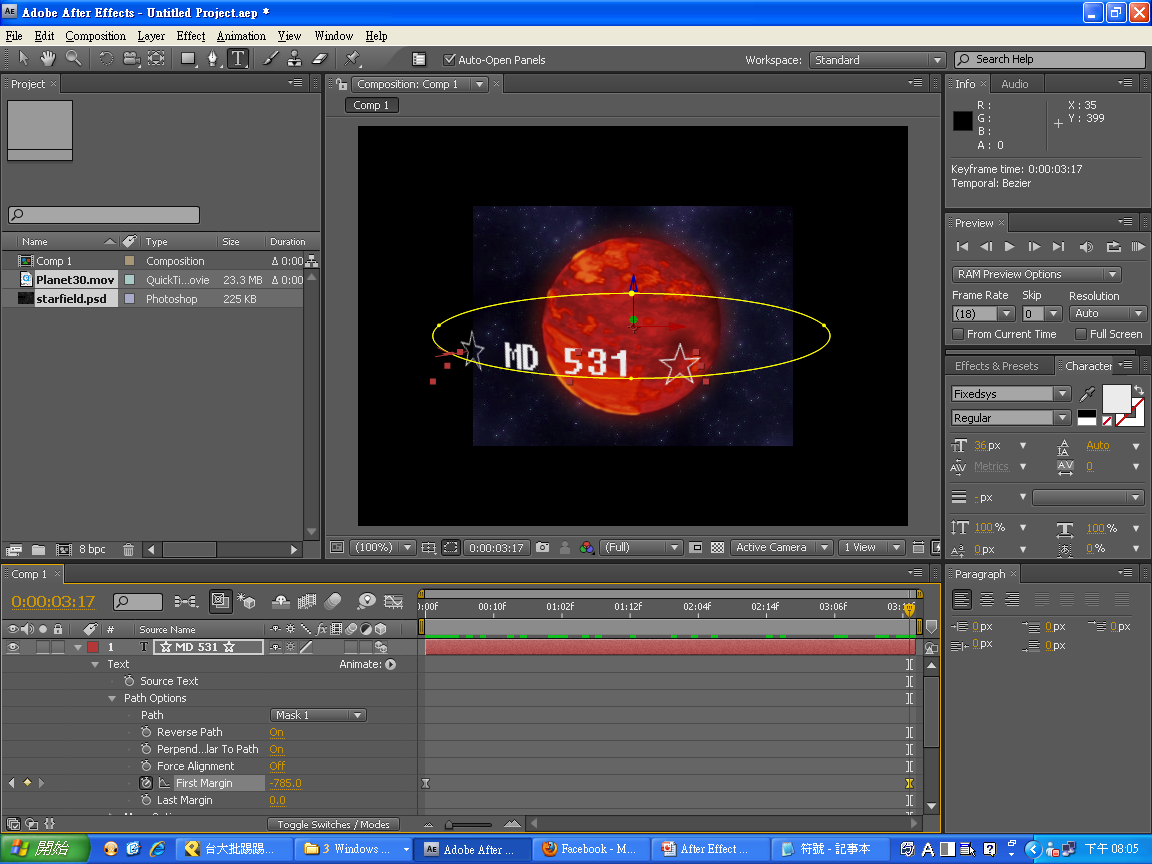 根據時間軸選的位置的不同，來決定要變的是開始或結束的位置。
1. 星球+文字動畫
無3D效果(文字無法躲到星球後)
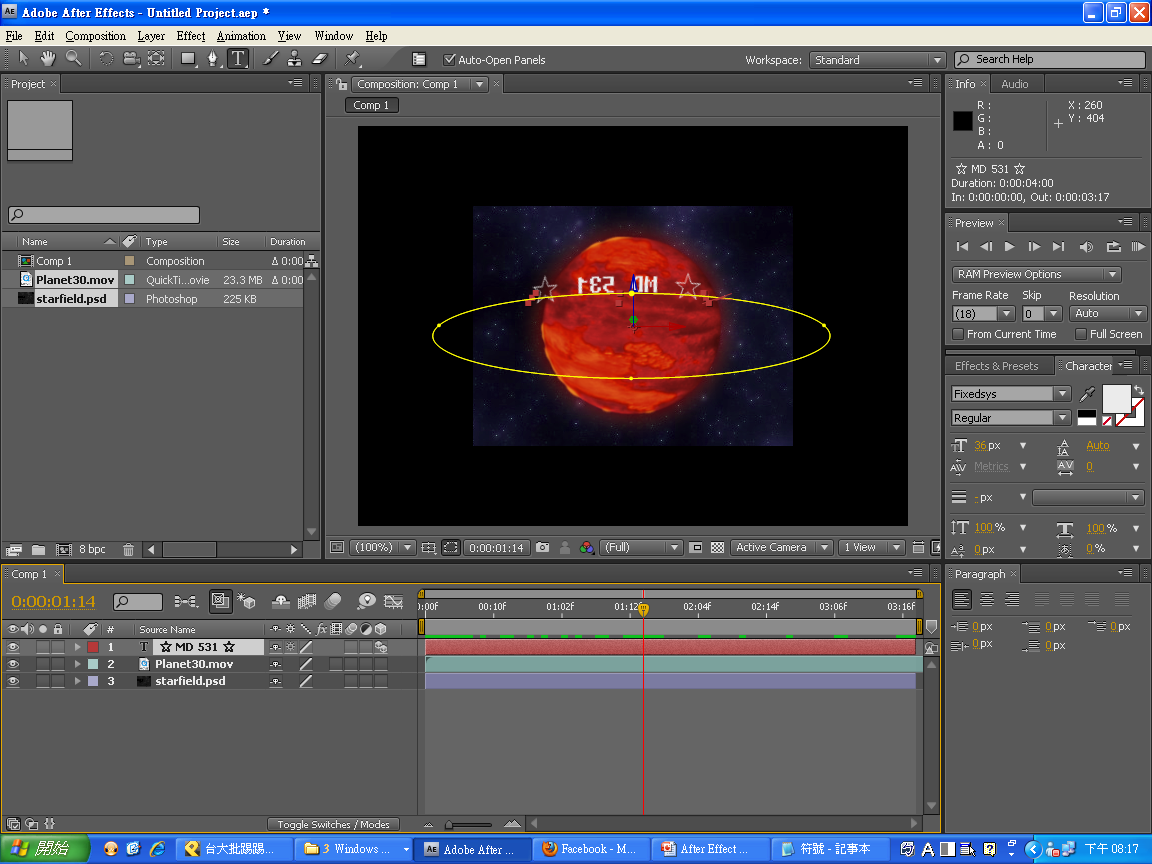 1. 星球+文字動畫
對”Planet30”點一下”方塊圖示”，將其改為3D模式
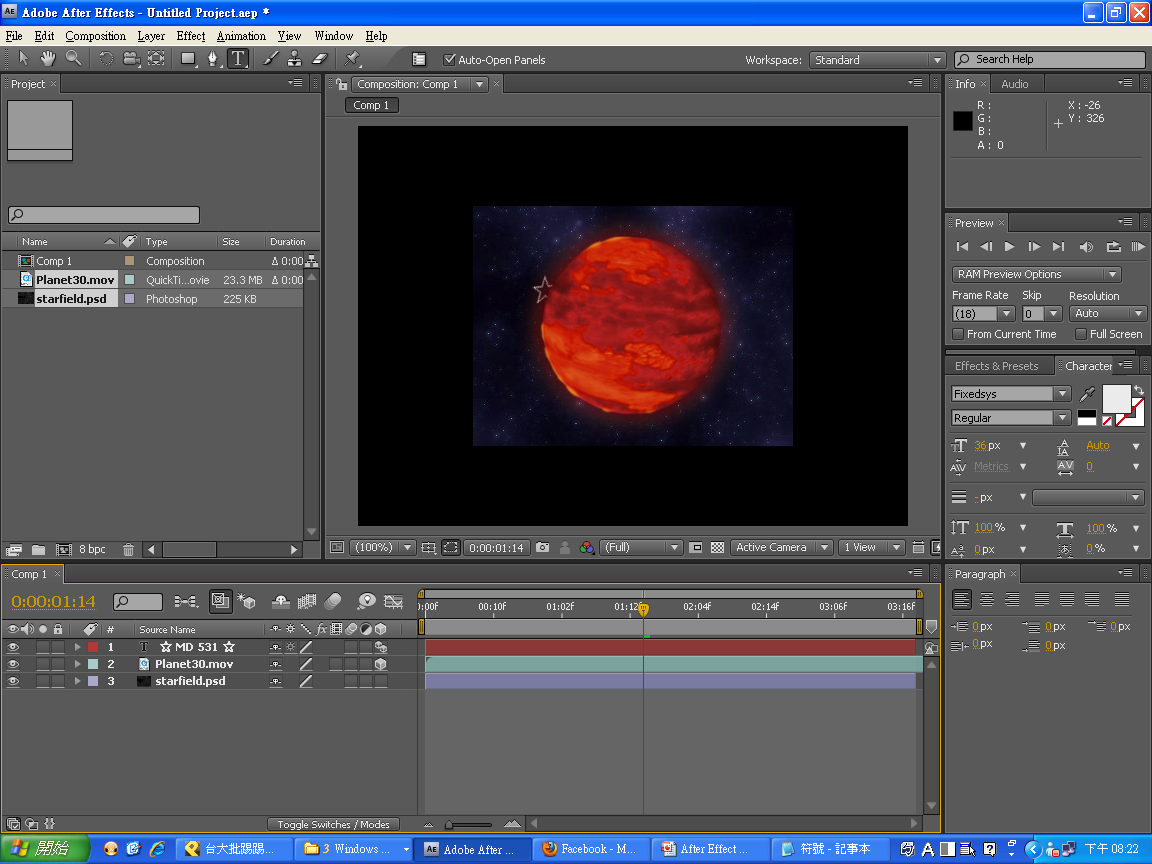 1. 星球+文字動畫
輸出動畫(點選上排Window → Render Queue)
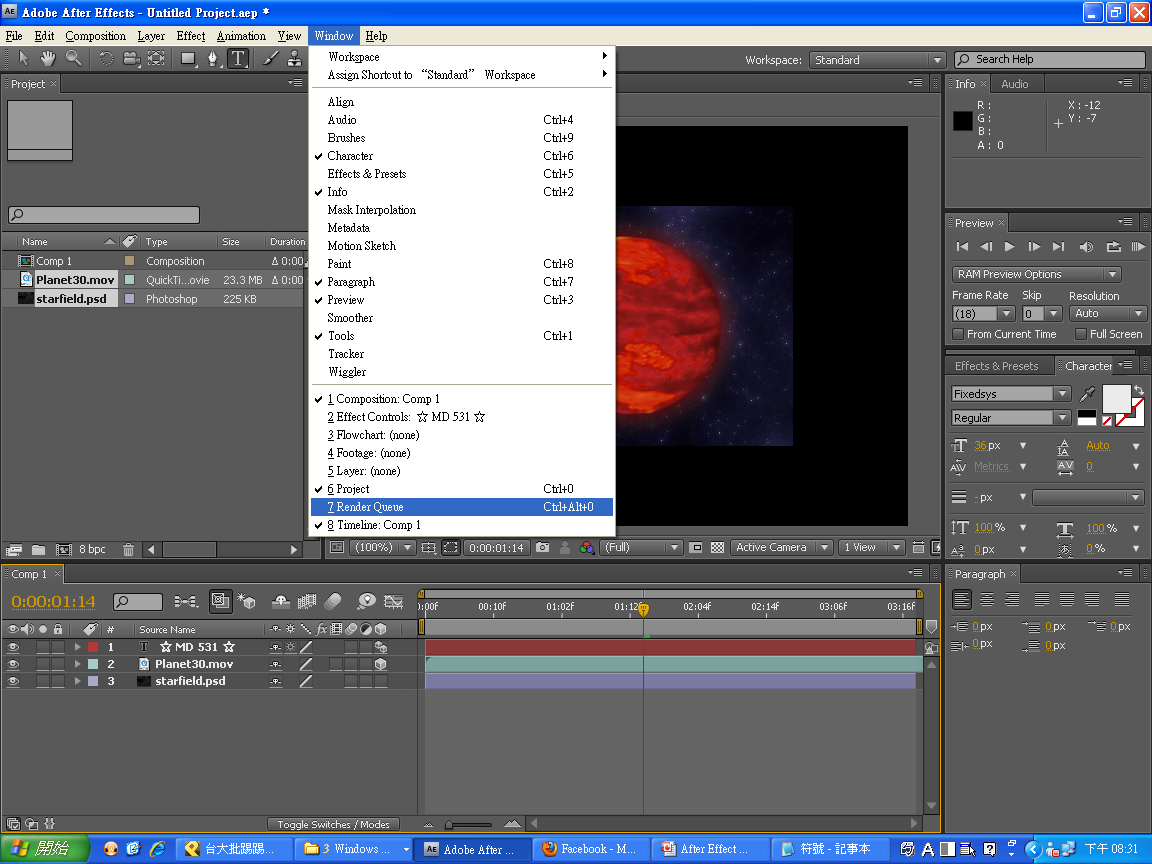 1. 星球+文字動畫
將”Comp 1”拉入”Render Queue”視窗內
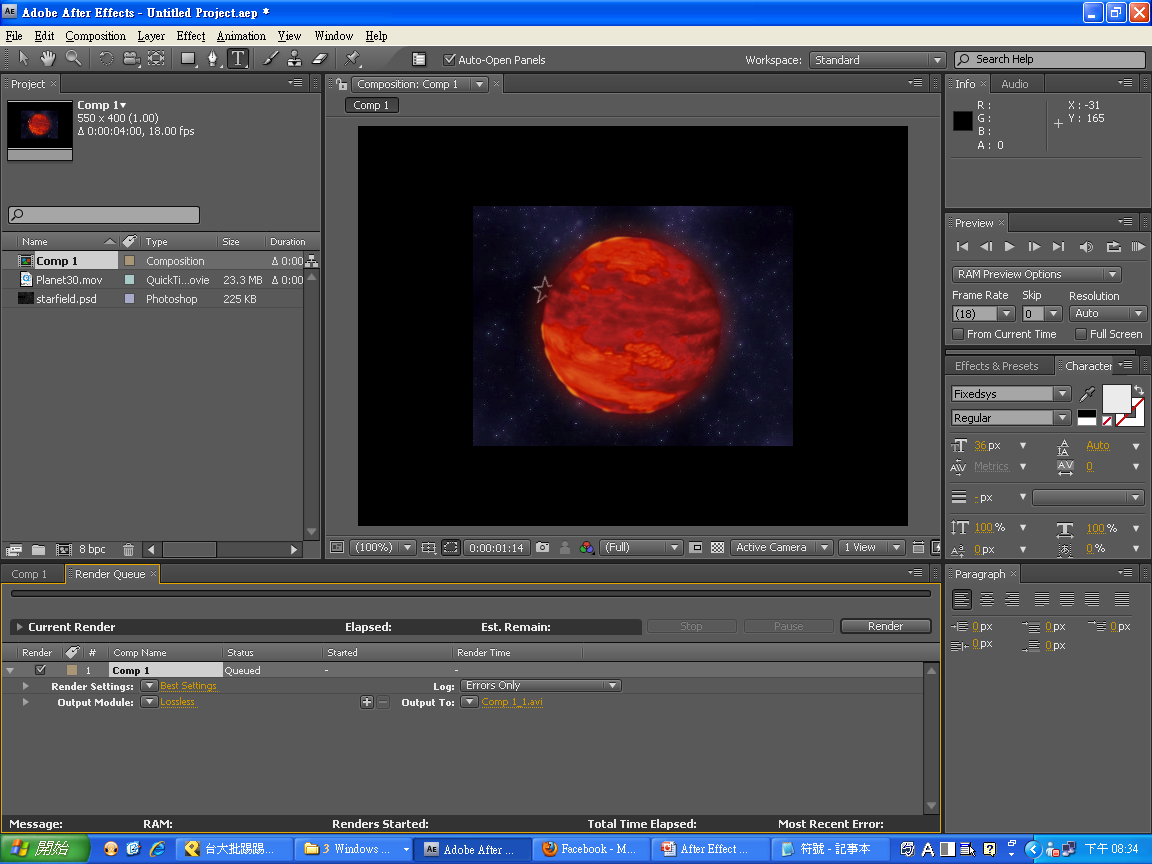 1. 星球+文字動畫
設定儲存檔案格式(點選Lossless)
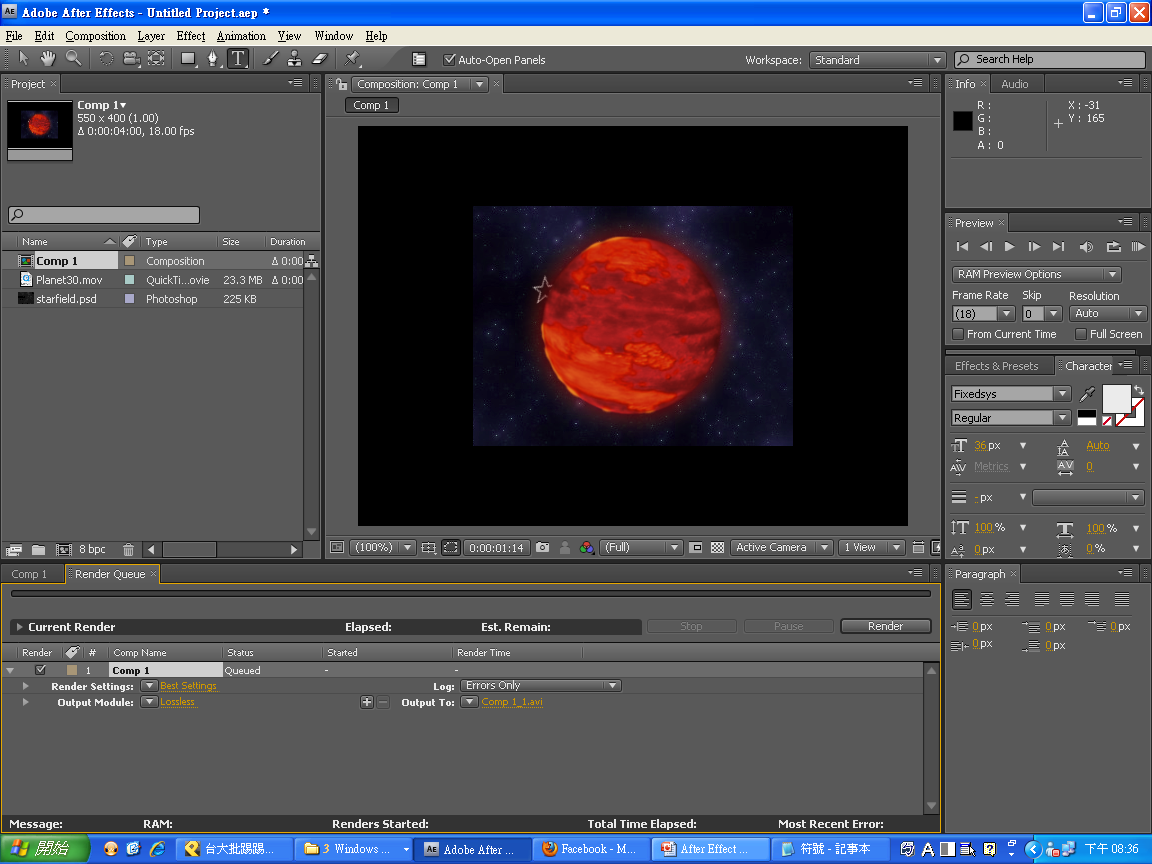 1. 星球+文字動畫
設定檔案格式為”FLV”
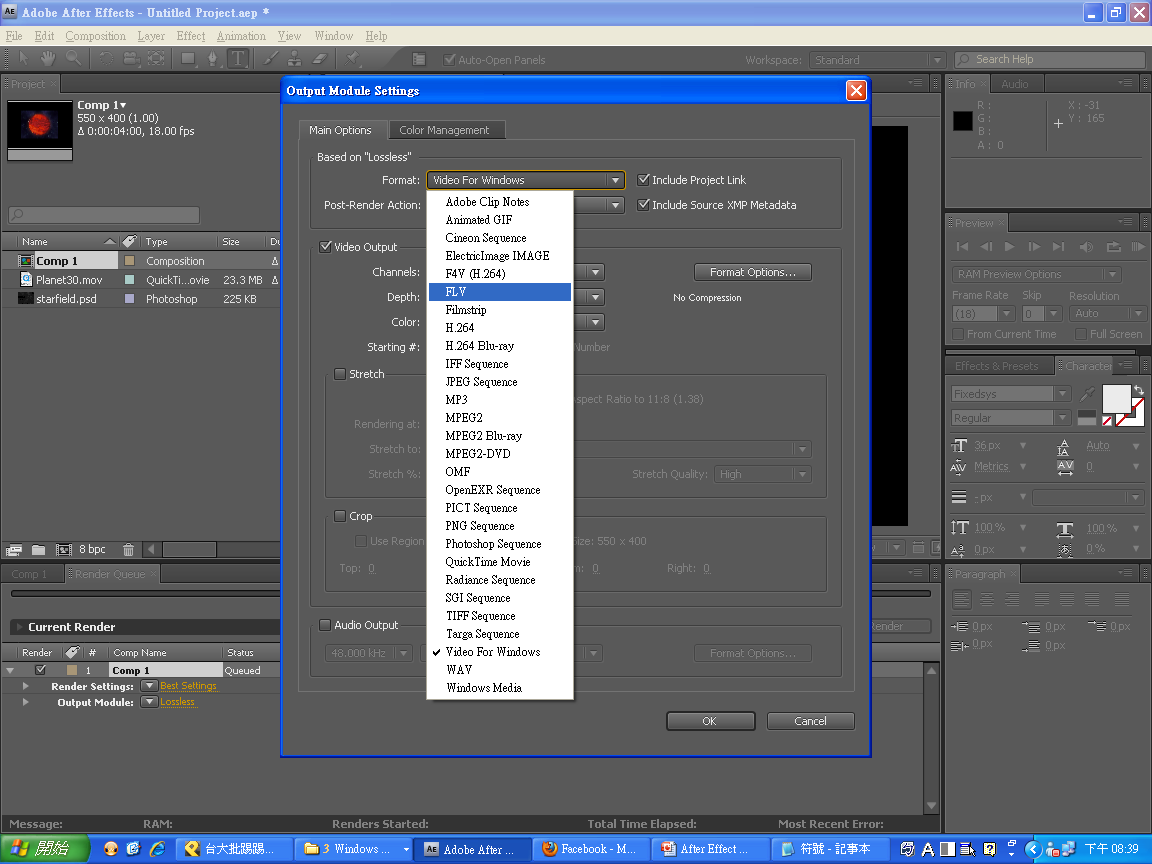 1. 星球+文字動畫
並在Format Options內，將Encode Alpha Channel選取
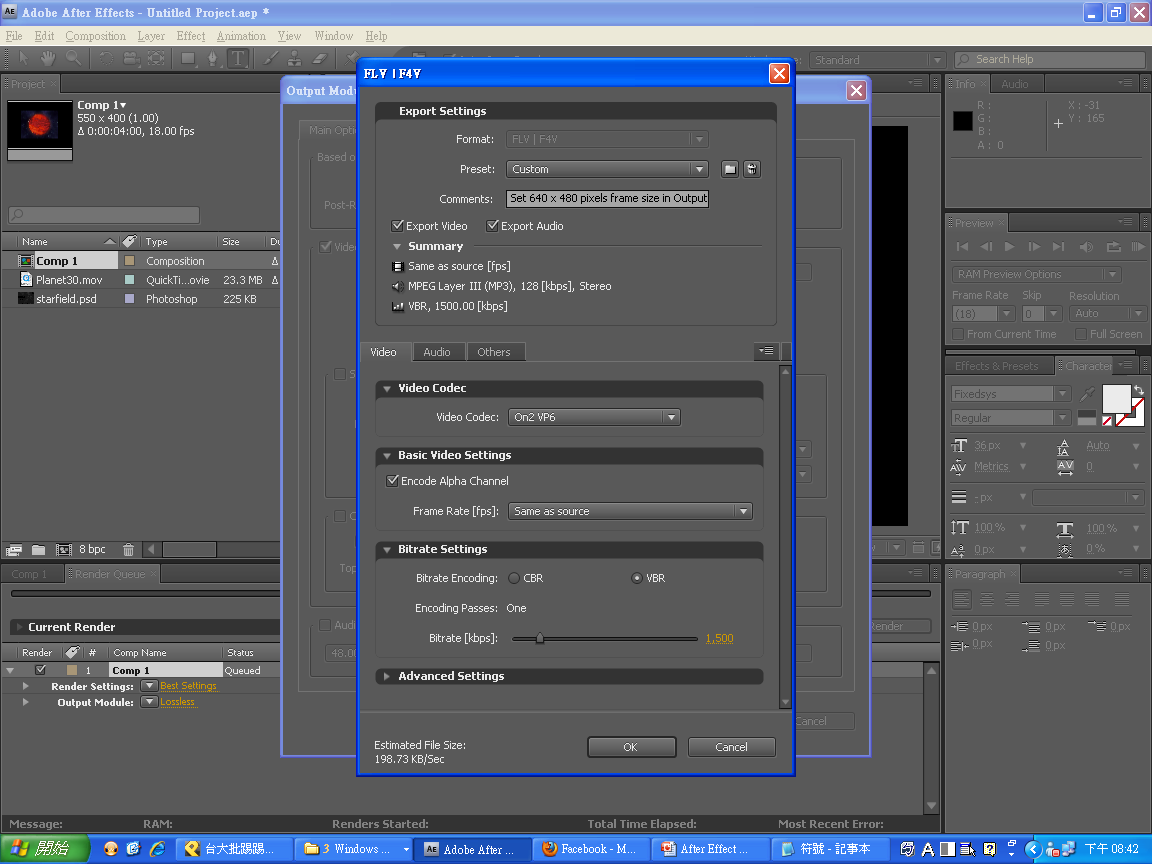 1. 星球+文字動畫
於”Output to:”決定輸出儲存位置與檔名
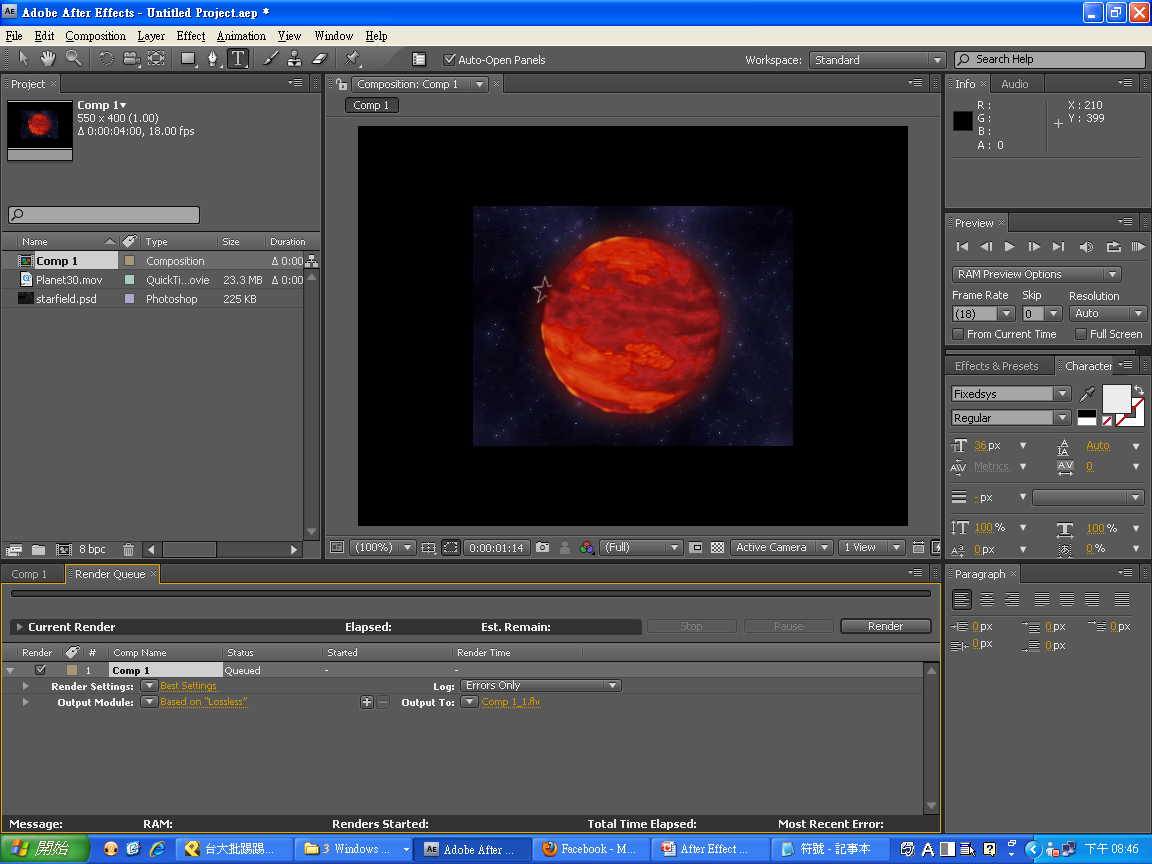 1. 星球+文字動畫
設定完成，即可按“Render”輸出檔案
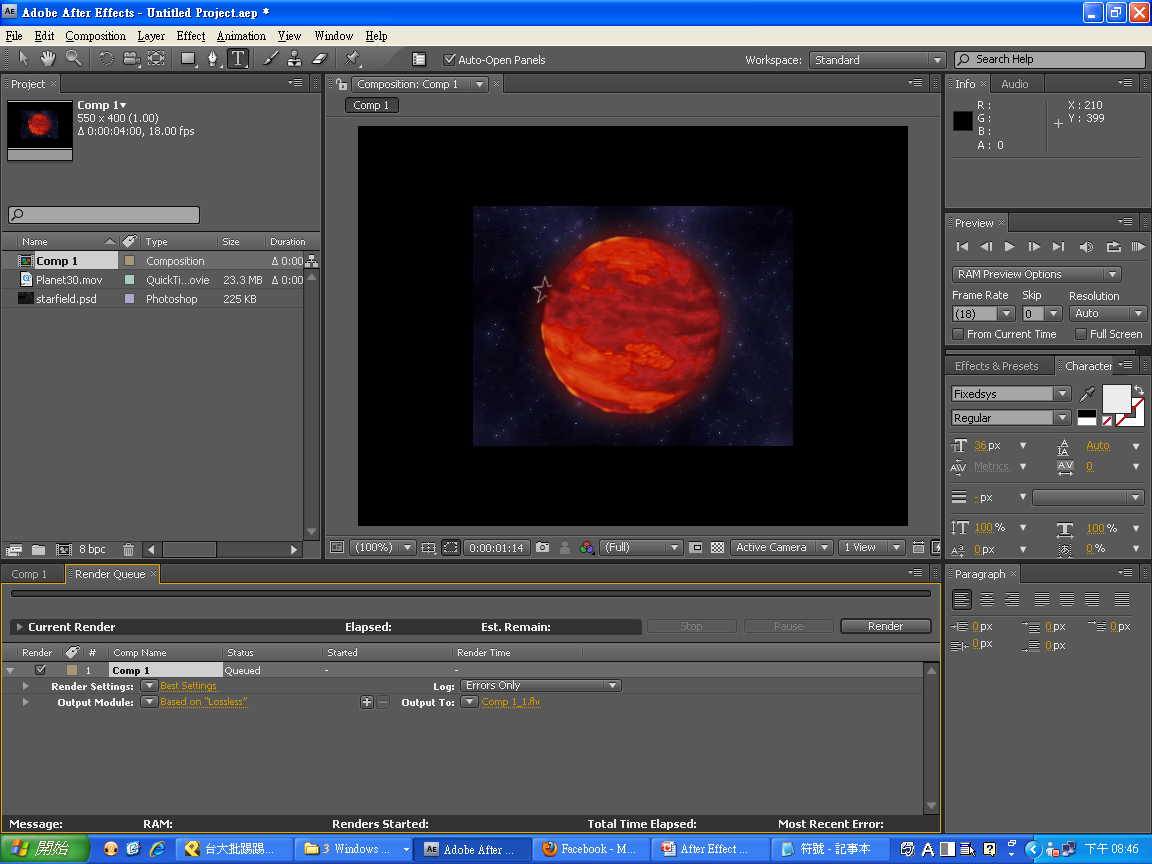 2. 文字動畫
同第一部分的Composition設定(改為6秒)，新增一Layer: “Solid”
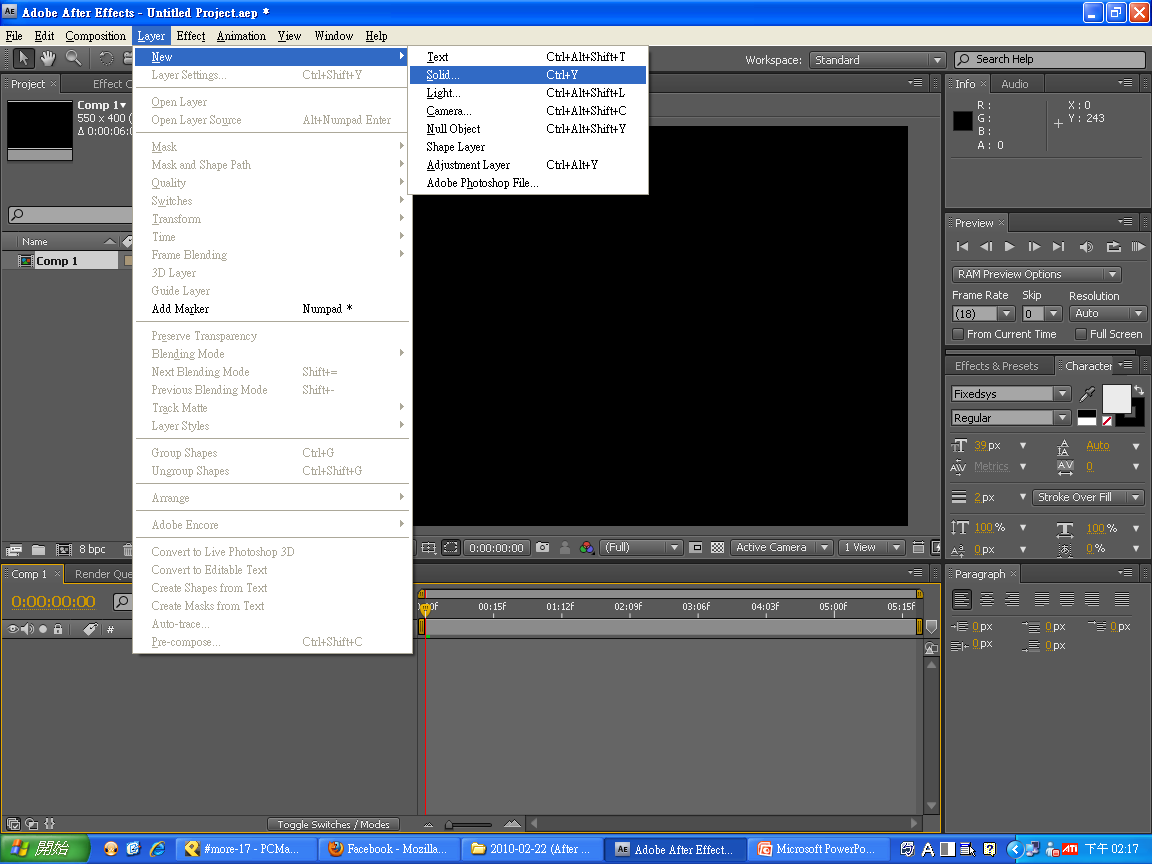 2. 文字動畫
於設定視窗下，按“Make Comp Size”，讓Solid和Comp的Size相符
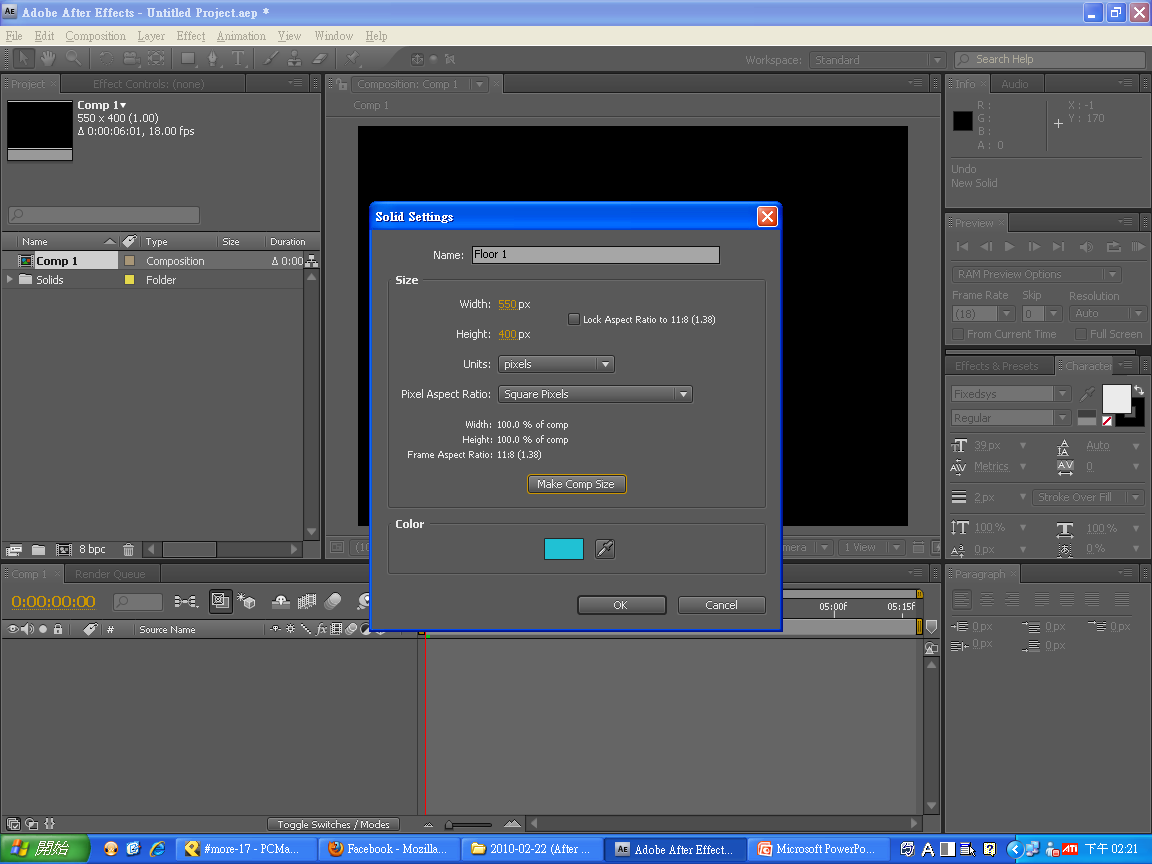 2. 文字動畫
將Floor 1層改為3D模式，並新增Camera(在Comp空白處點右鍵)
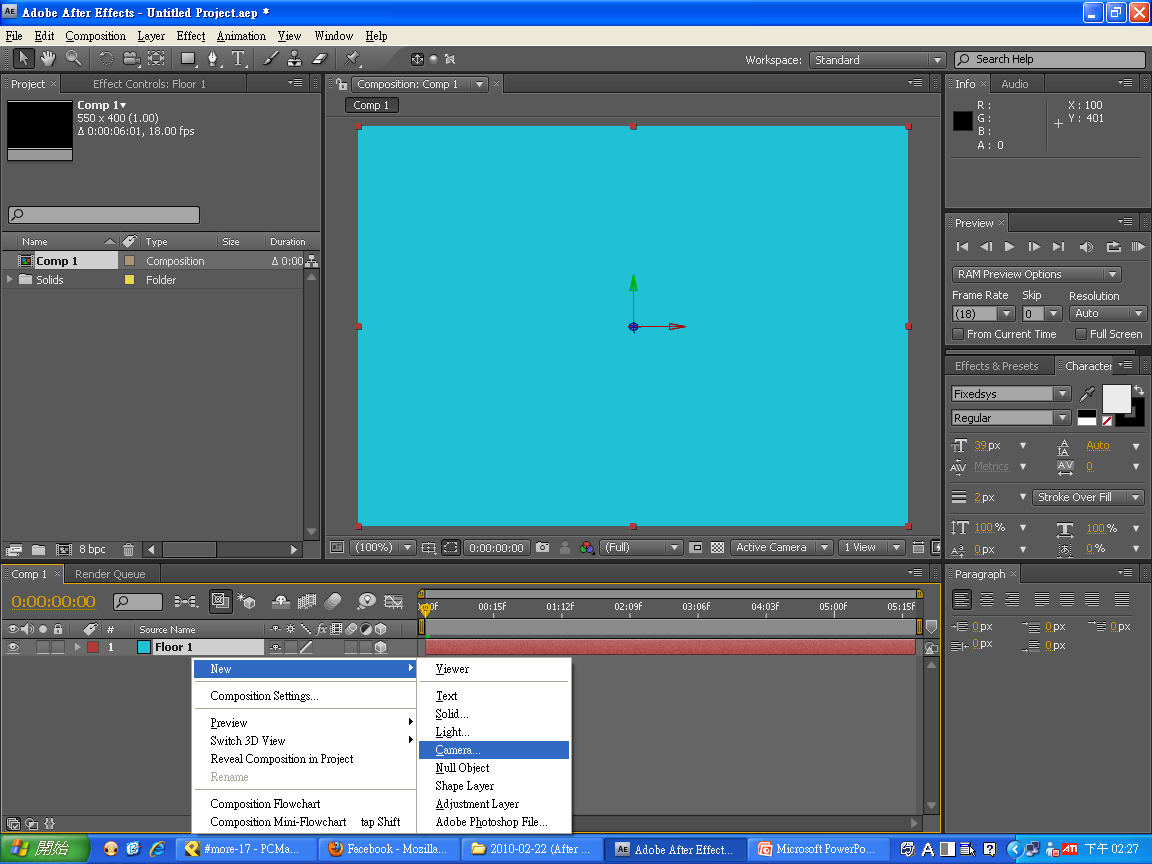 2. 文字動畫
Camera設定: Preset改為”20mm”
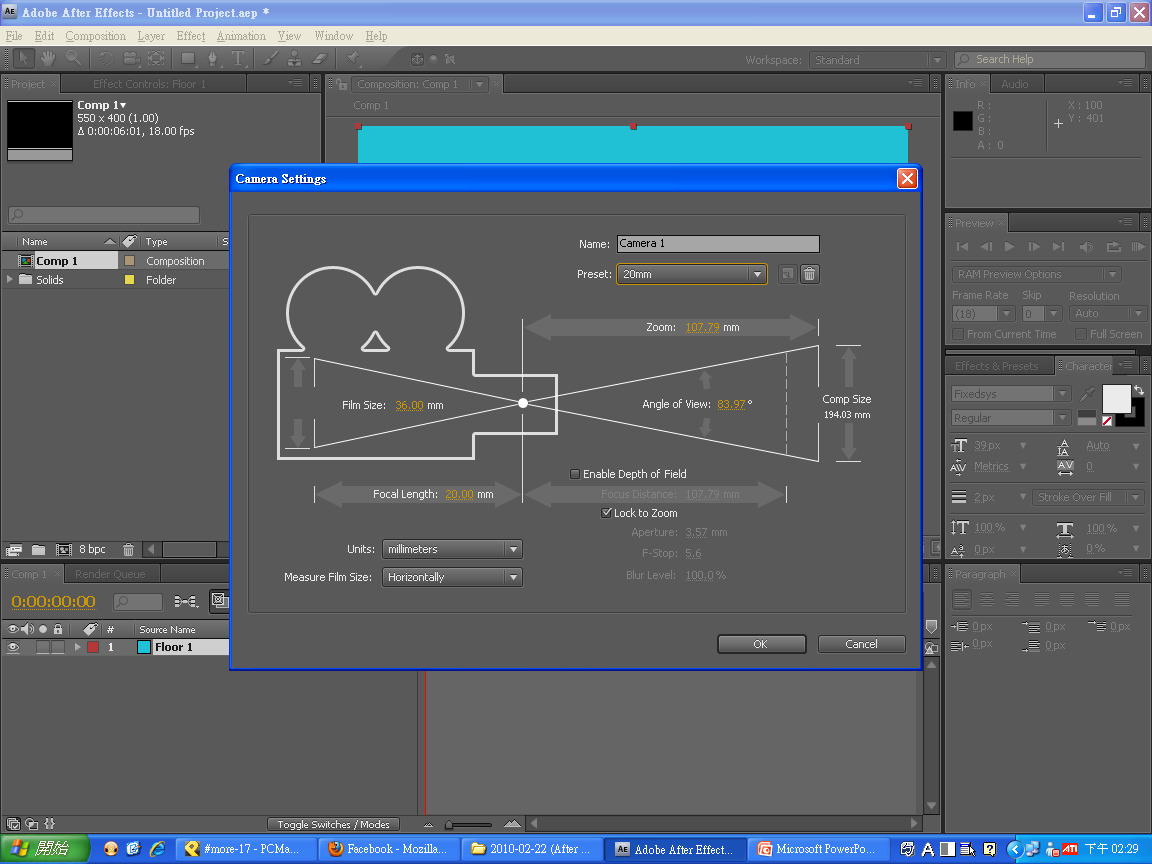 2. 文字動畫
同理點右鍵新增Light，設定如下
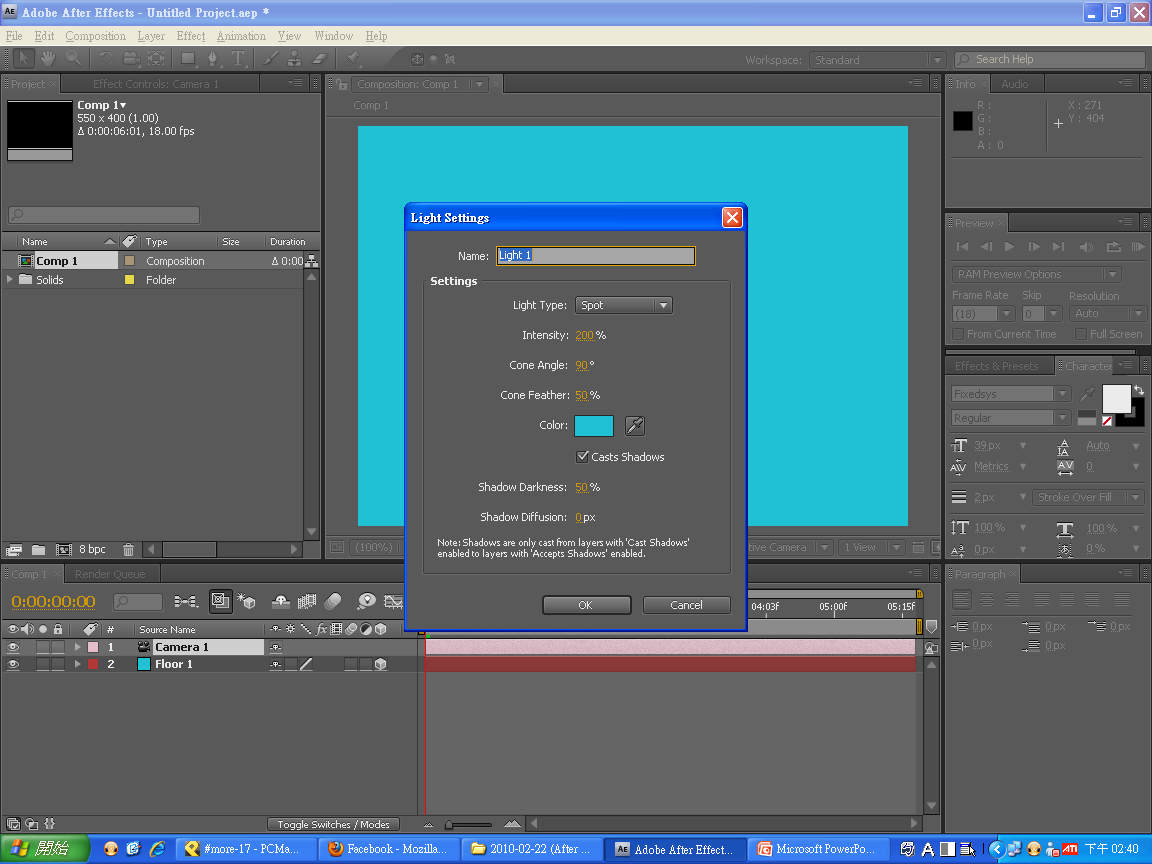 2. 文字動畫
Floor 1參數設定(以下是範例，可依照個人喜好設定)
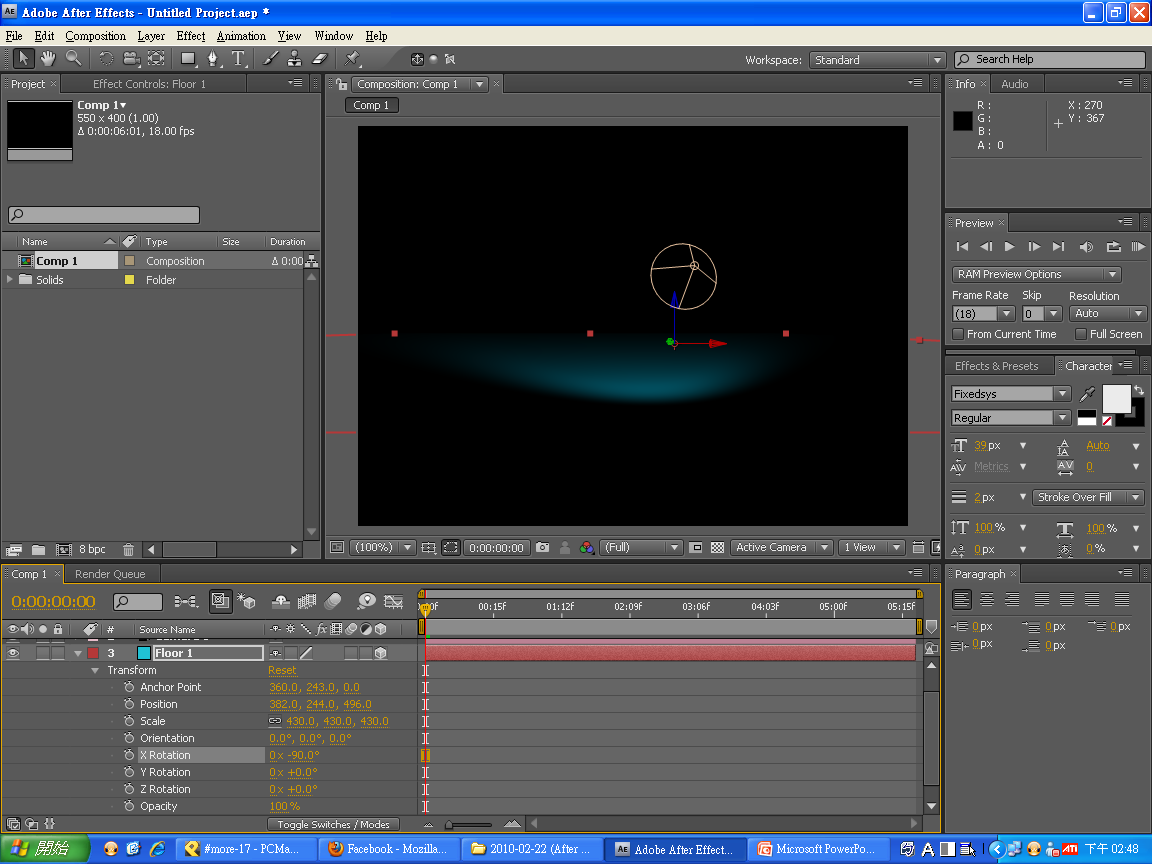 2. 文字動畫
Camera參數設定(可依照個人喜好設定)
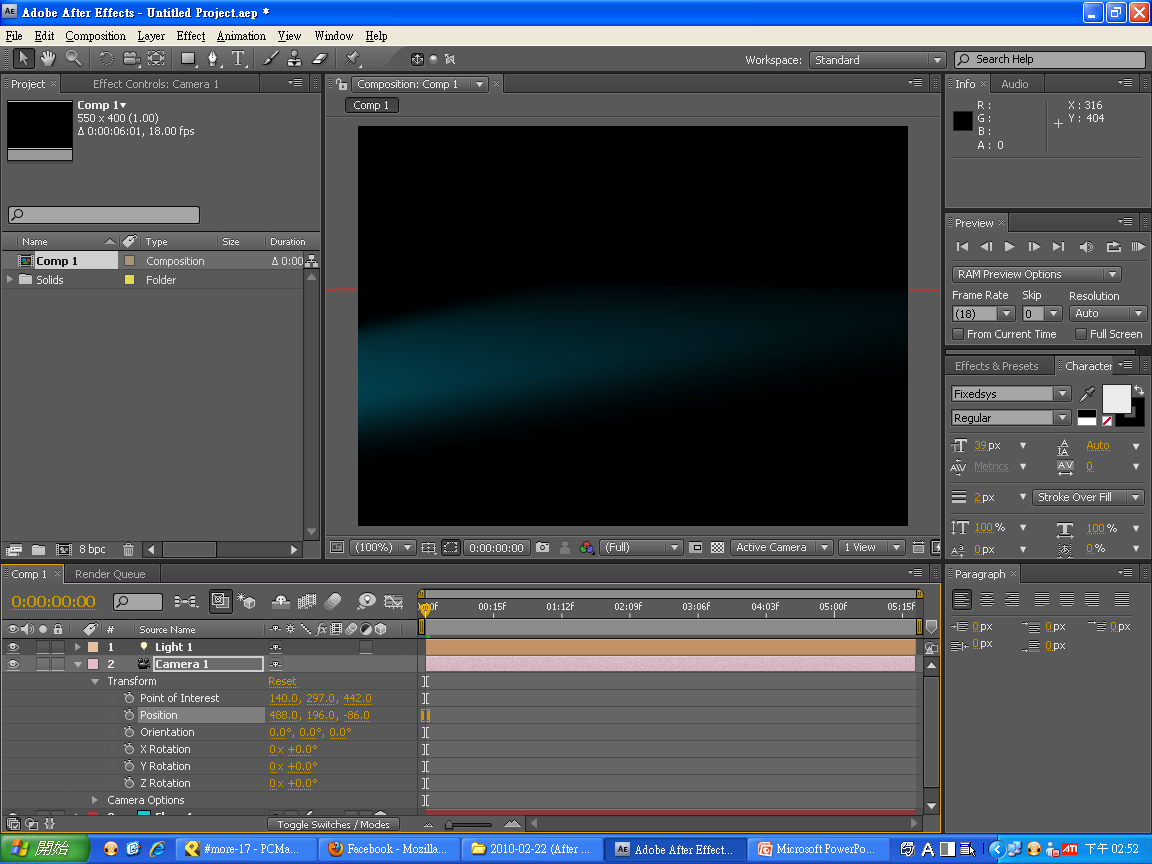 2. 文字動畫
Light參數設定(可依照個人喜好設定)
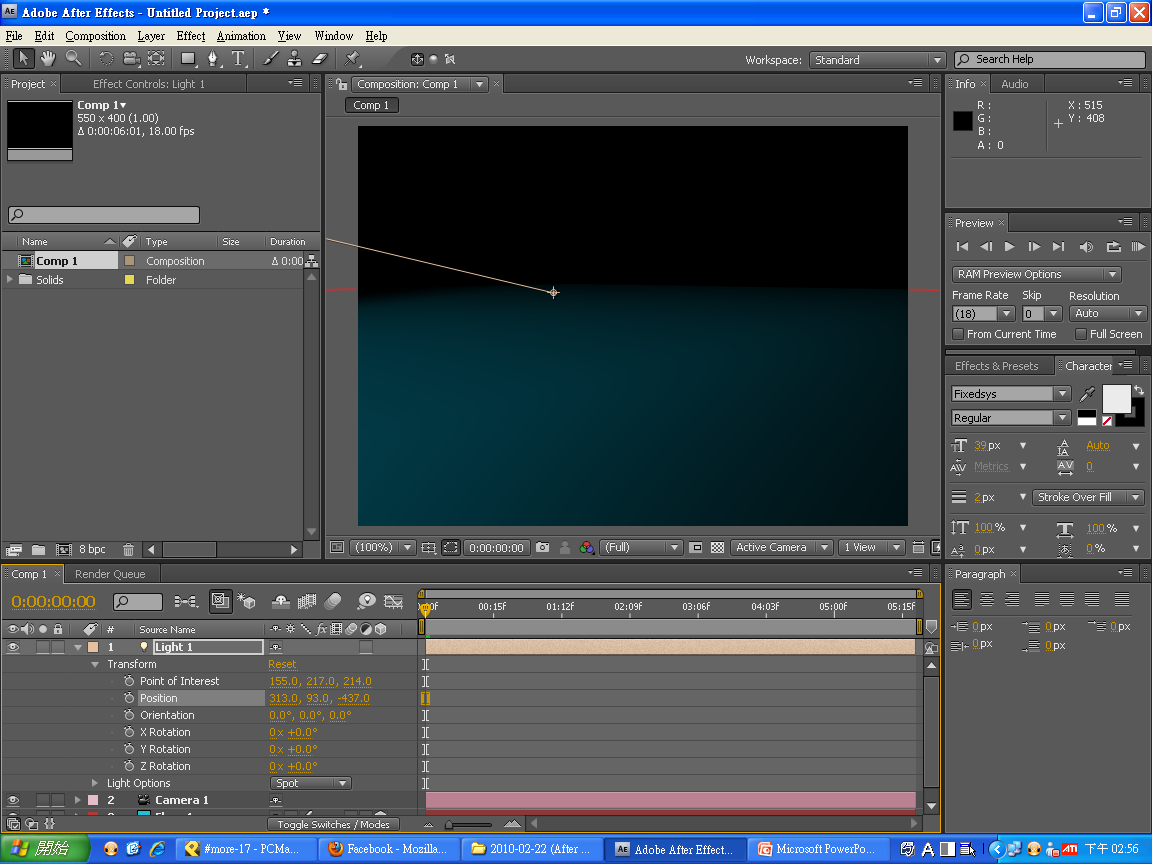 2. 文字動畫
新增文字層，並將其改為3D模式
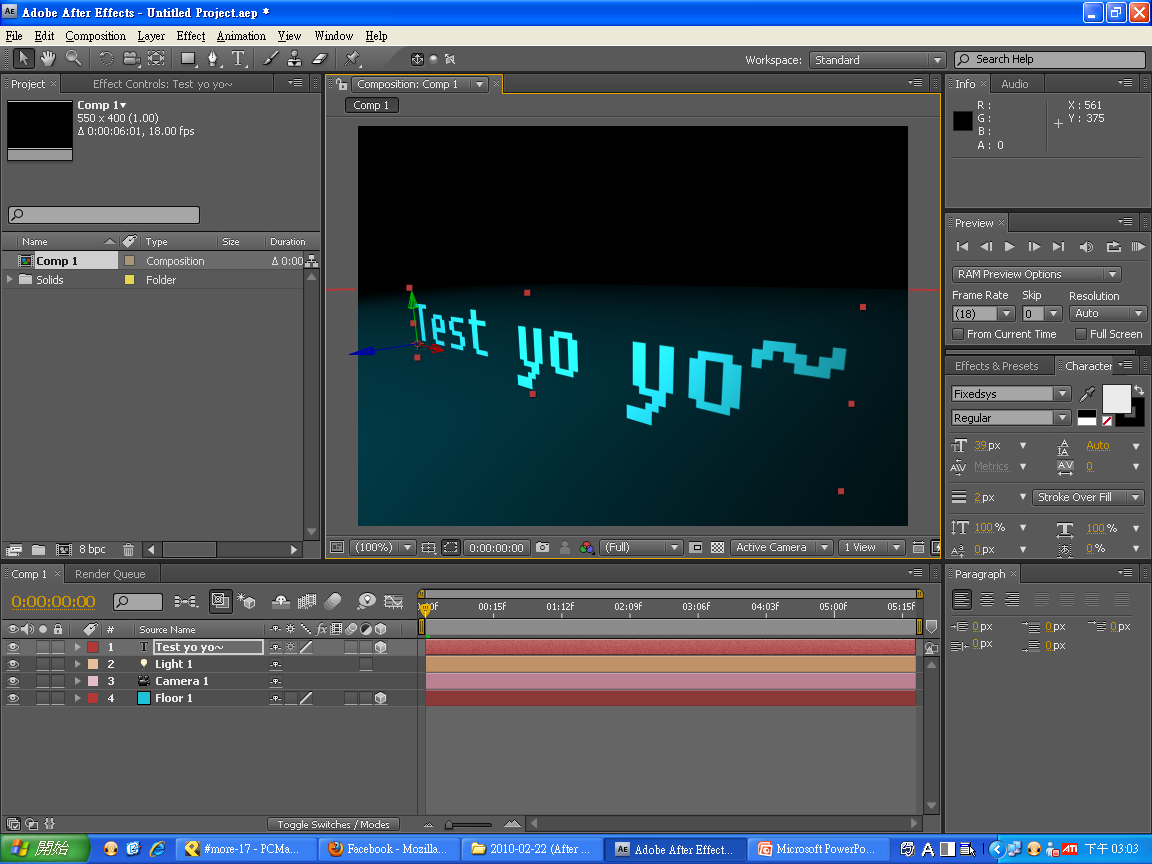 2. 文字動畫
Text 中點選 Animation 旁的三角符號，選擇 Enable Per-character 3D 與 Rotation
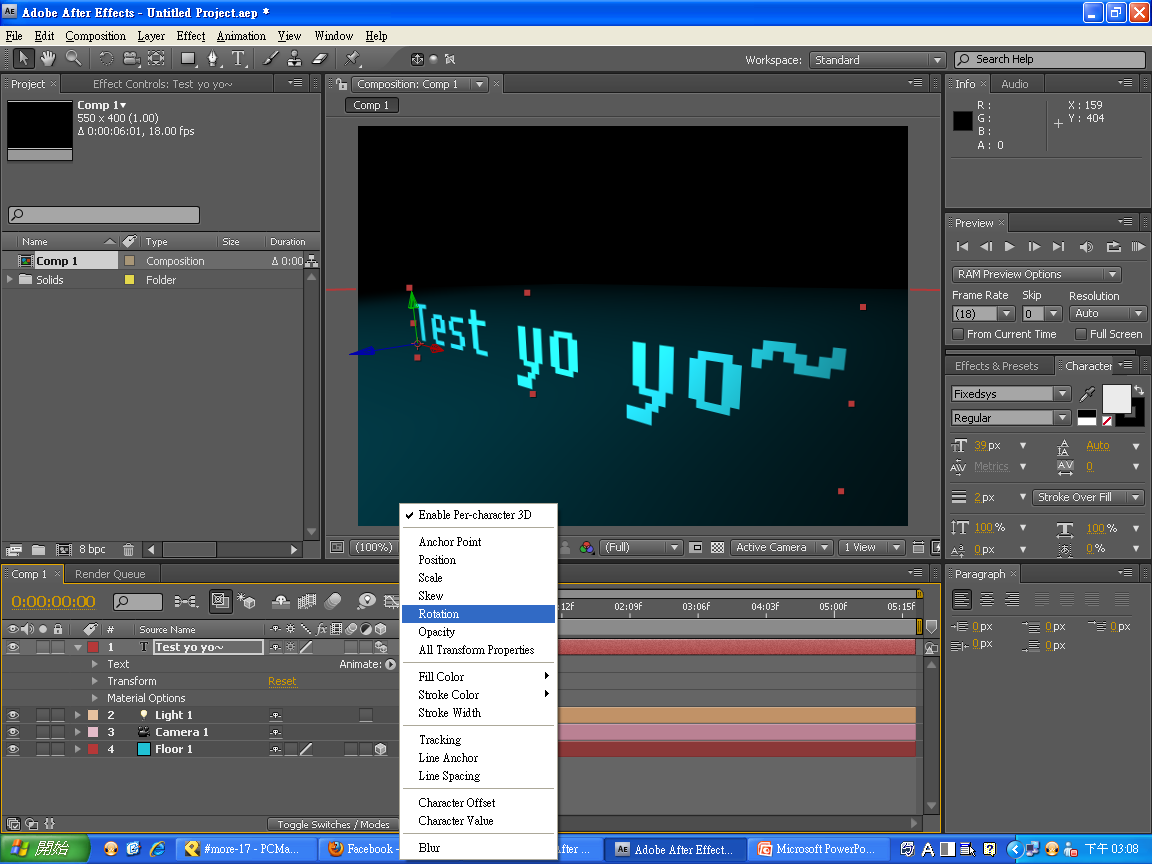 2. 文字動畫
Animator 1 → X Rotation 改為-90° (字倒下了)
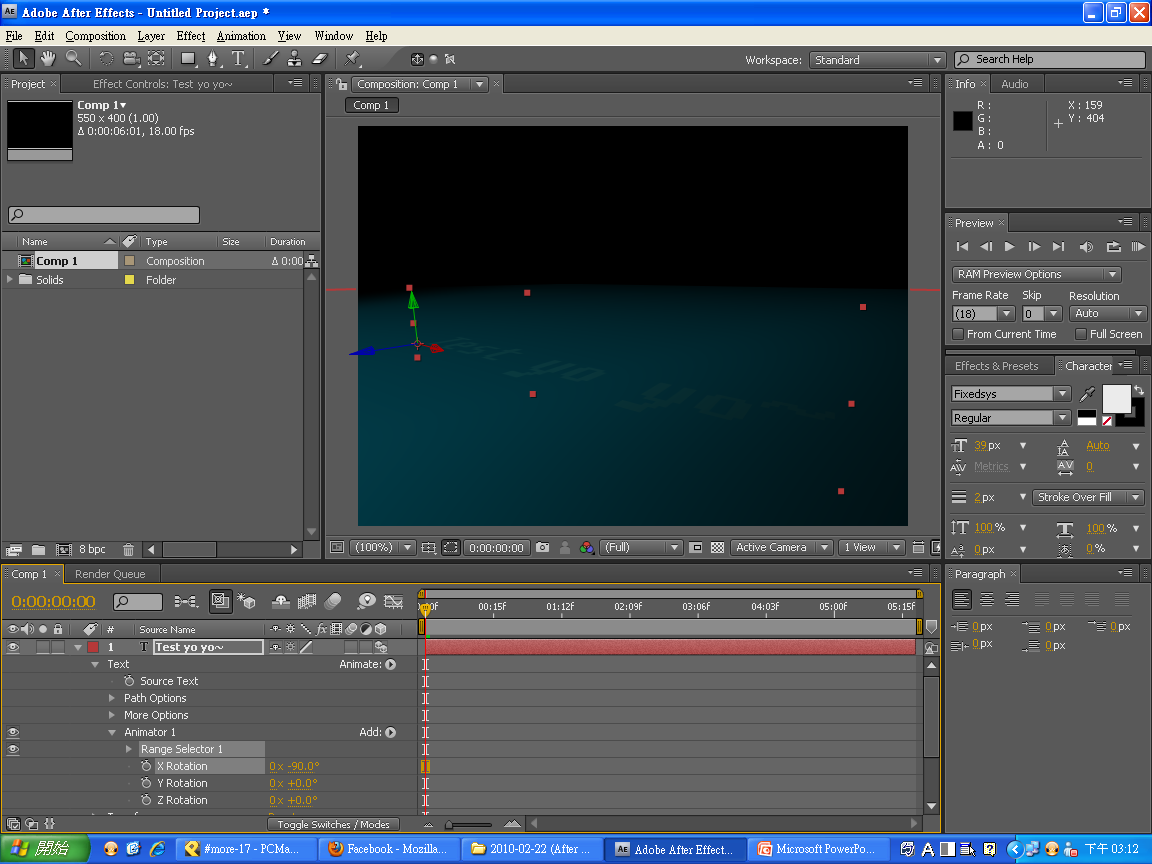 2. 文字動畫
Animator 1 → Range Selector → Offset: 第0秒設0%；第5秒設100%。並點右邊黃色小點，設置影格。
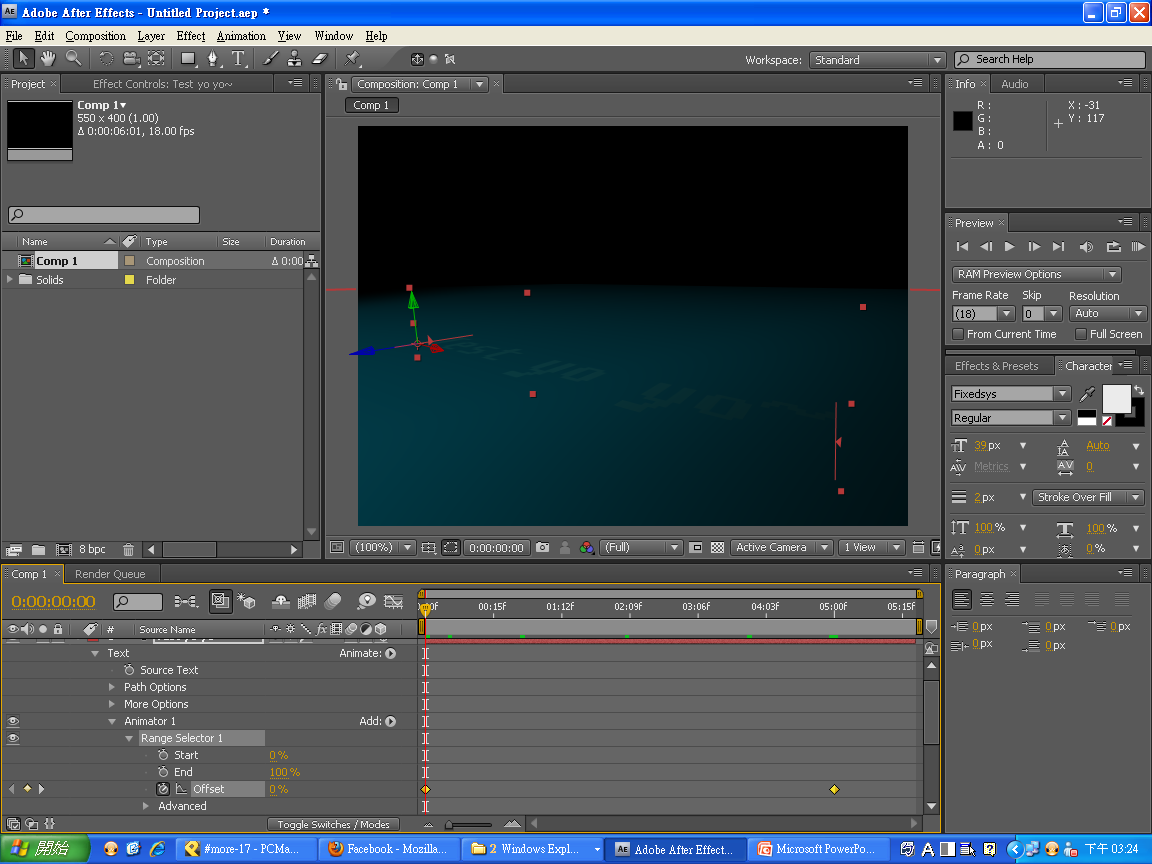 2. 文字動畫
讓文字動畫柔順些， Animator 1 → Range Selector → Advanced
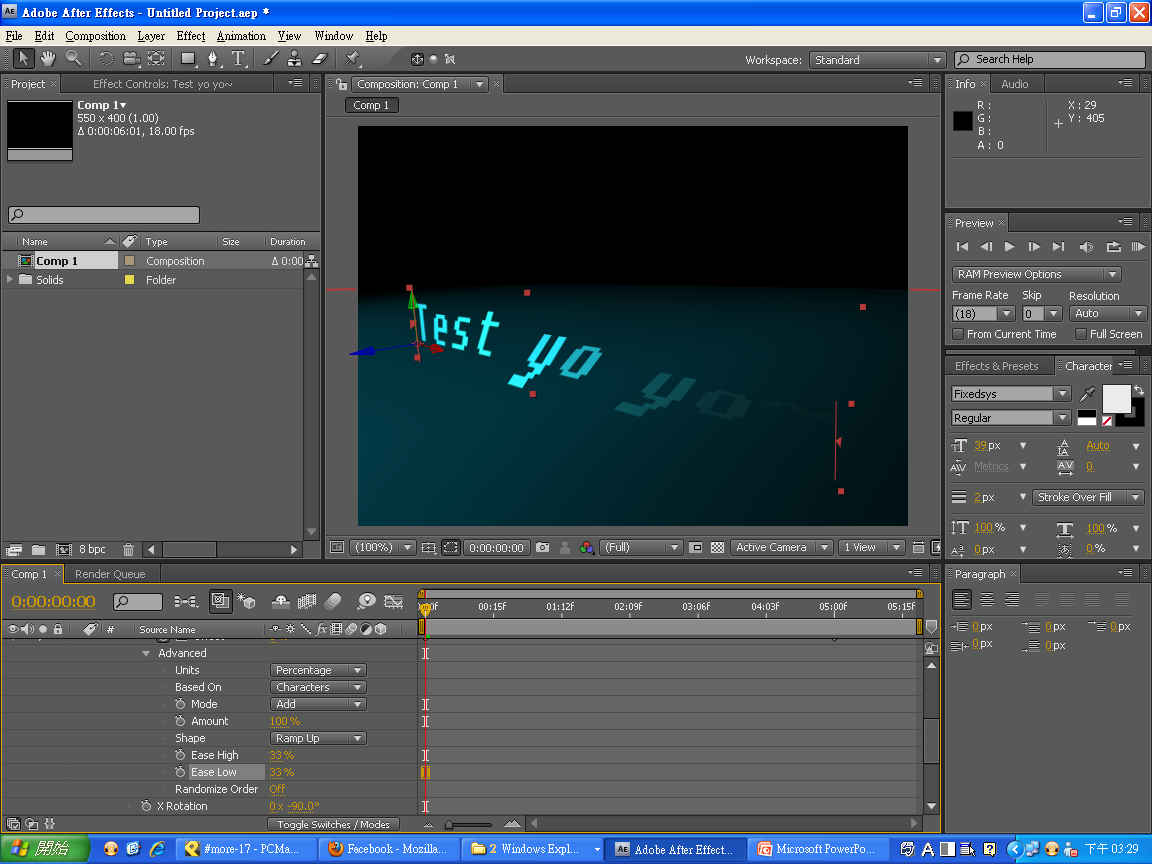 2. 文字動畫
此時在0秒時，字已經部分跑起來；將0秒的Offset改為-100%來改善
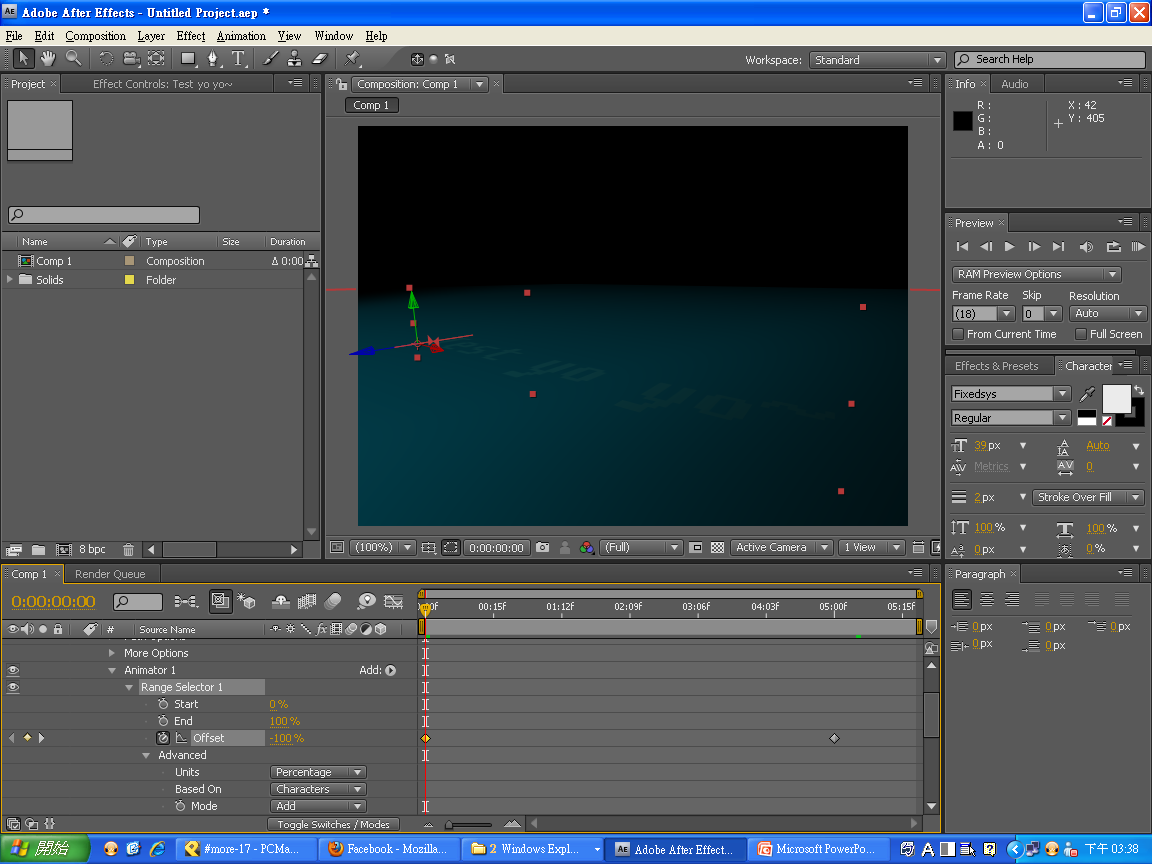 2. 文字動畫
幫文字加上影子，Material Options → Casts Shadows
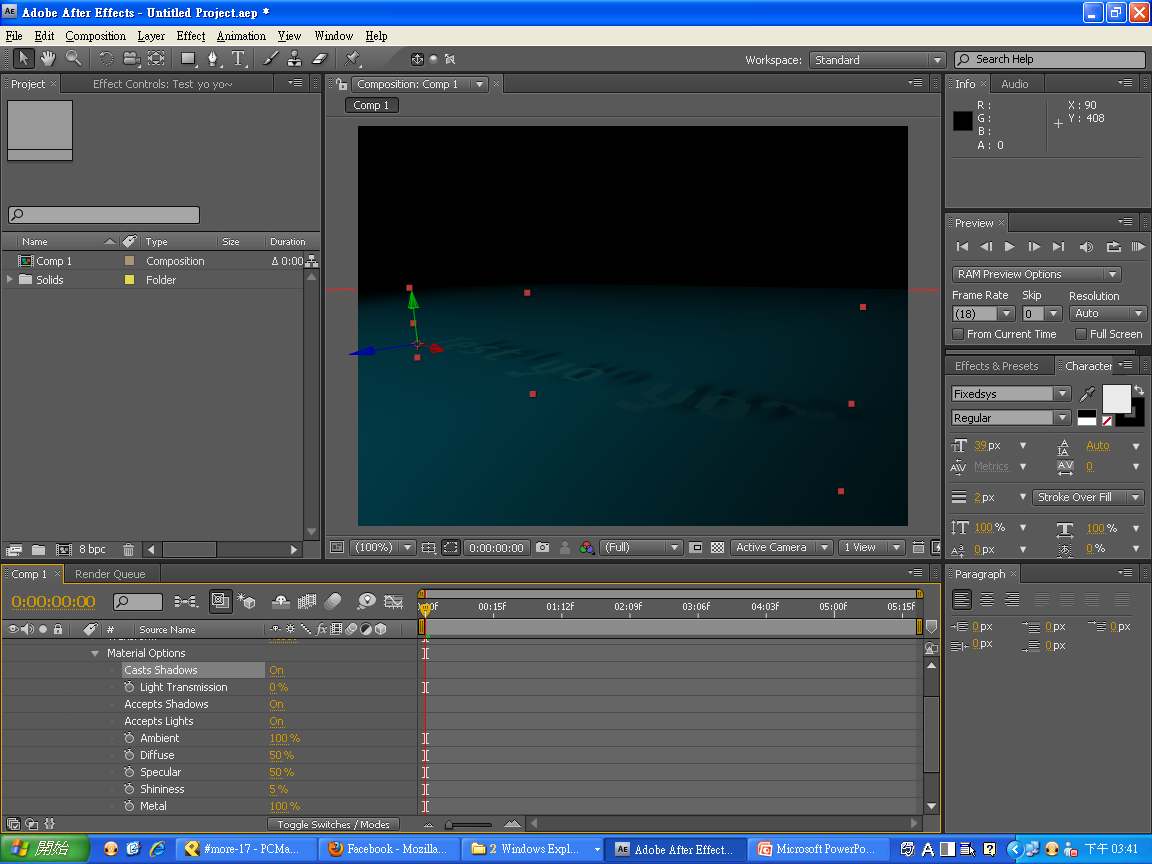 2. 文字動畫
輸出檔案，同第一部分將Composition拉入“Render Queue”視窗，設定完成，按“Render”。
Reference
GTAA 視覺特效校園講座系列~3D特效動畫電影製作 多媒體教師研習營
http://www.colorvfx.com/Blog/